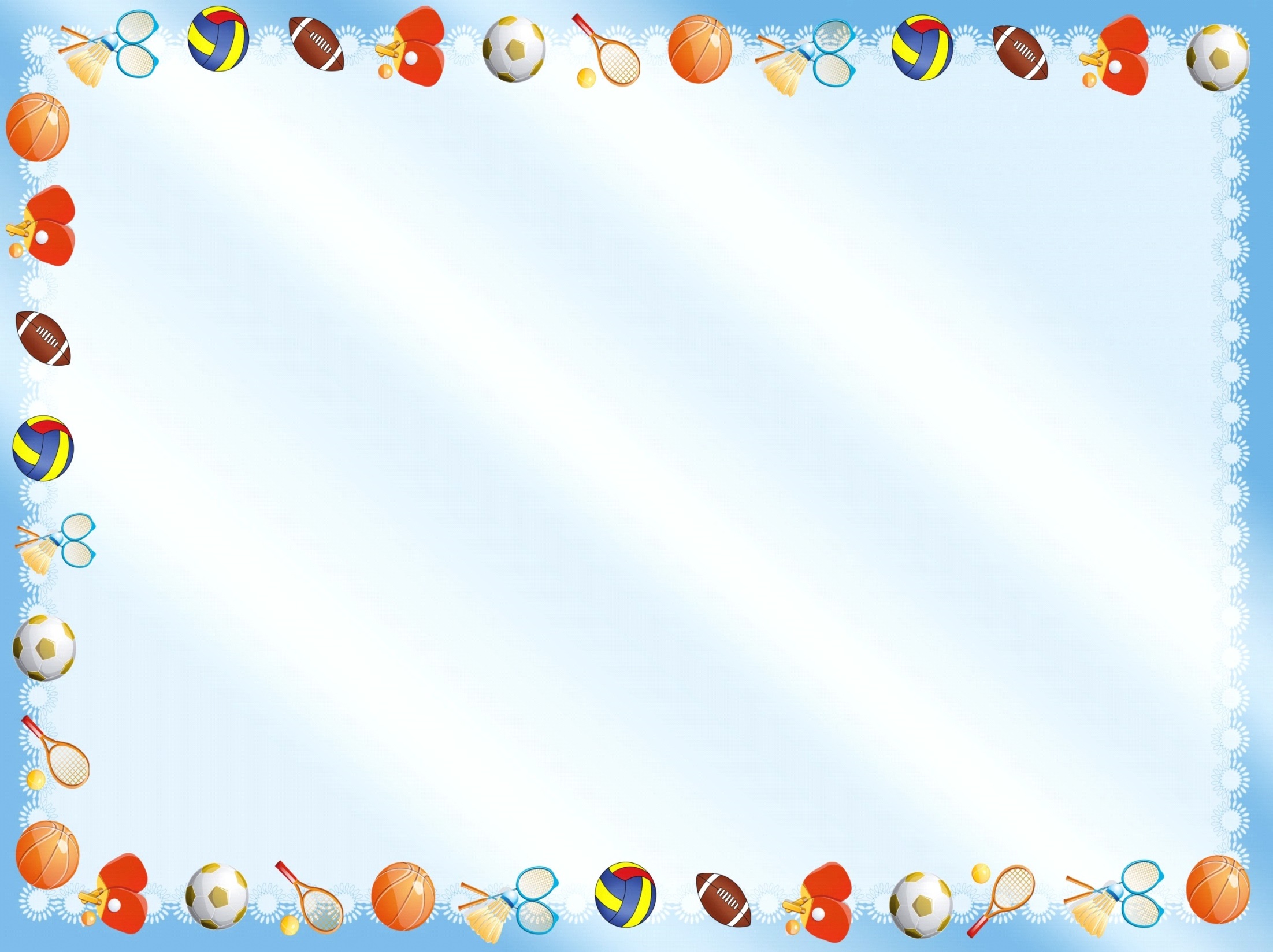 Тема :«Формирование предпосылок функциональной грамотности через применение квест-технологий в ДОУ»





Подготовила
инструктор по Ф.К.:
Крапивкина Н.А.
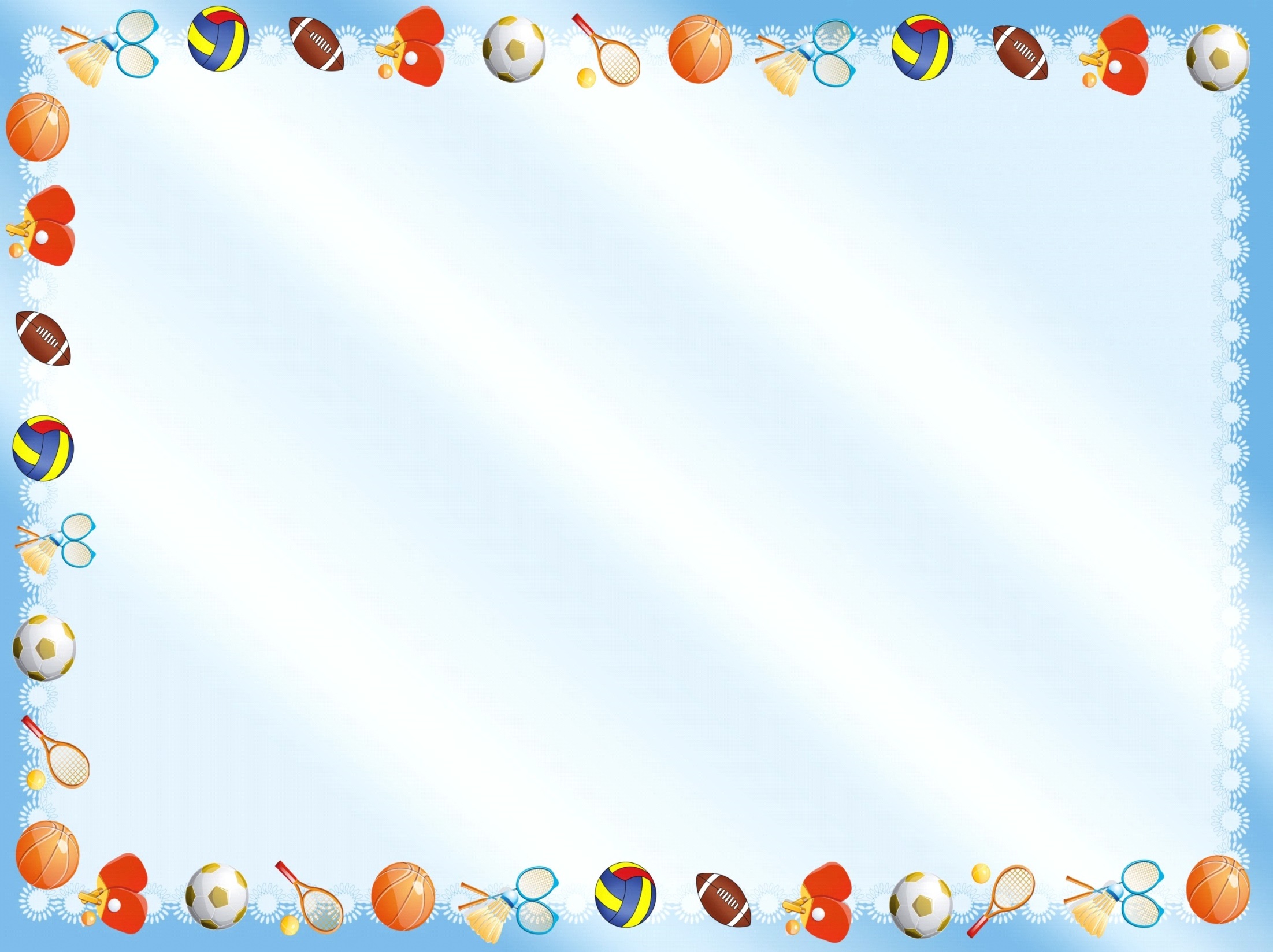 «Функциональная грамотность — способность человека использовать приобретаемые в течение жизни знания для решения широкого диапазона жизненных задач в различных сферах человеческой деятельности, общения и социальных отношений» (А. А. Леонтьев)
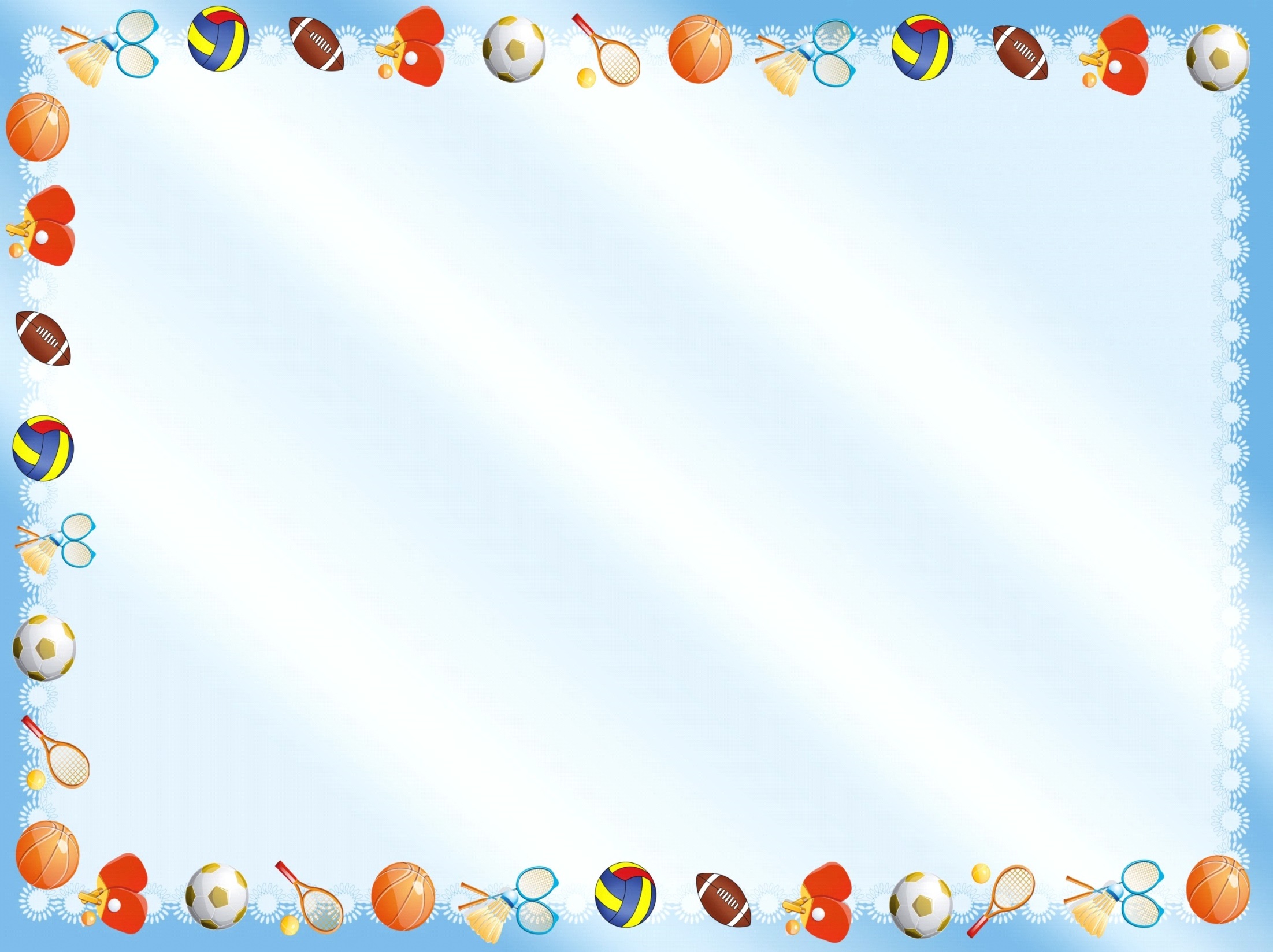 Актуальна ли функциональная грамотность для дошкольного образования?
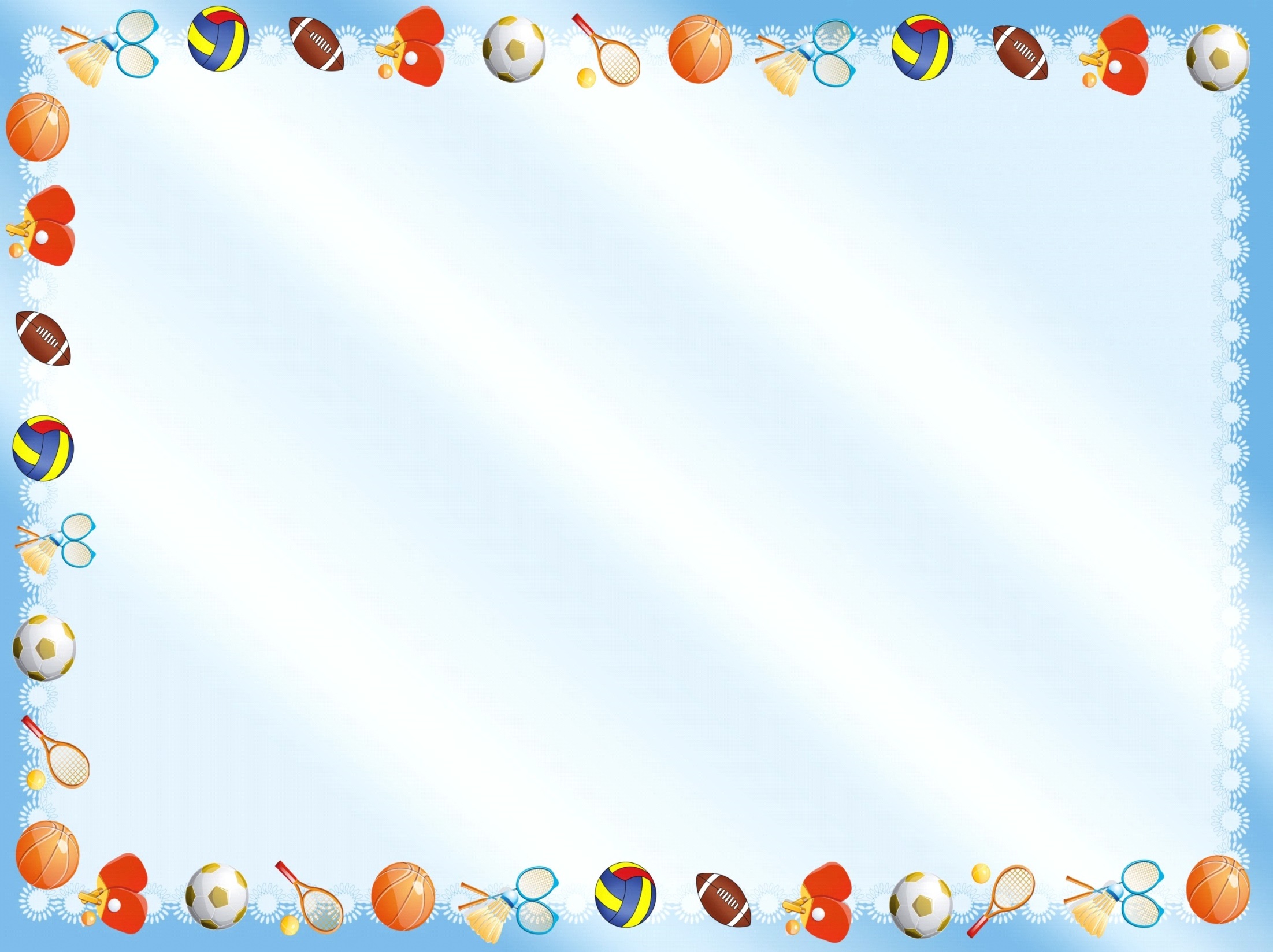 Квест- это инновационная форма организации образовательной деятельности детей в ДОУ.

Задачи:
Способствовать всестороннему развитию детей;
Развивать социально-коммуникативных качества путем коллективного решения общих задач;
Побуждать к познавательно-исследовательской деятельности, благодаря погружению в различные игровые ситуации;
Обеспечивать интеграцию содержания разных образовательных областей (согласно рекомендациям ФГОС): социально-коммуникативного, познавательного, речевого, художественно-эстетического и физического развития;
Создавать положительный эмоциональный настрой.
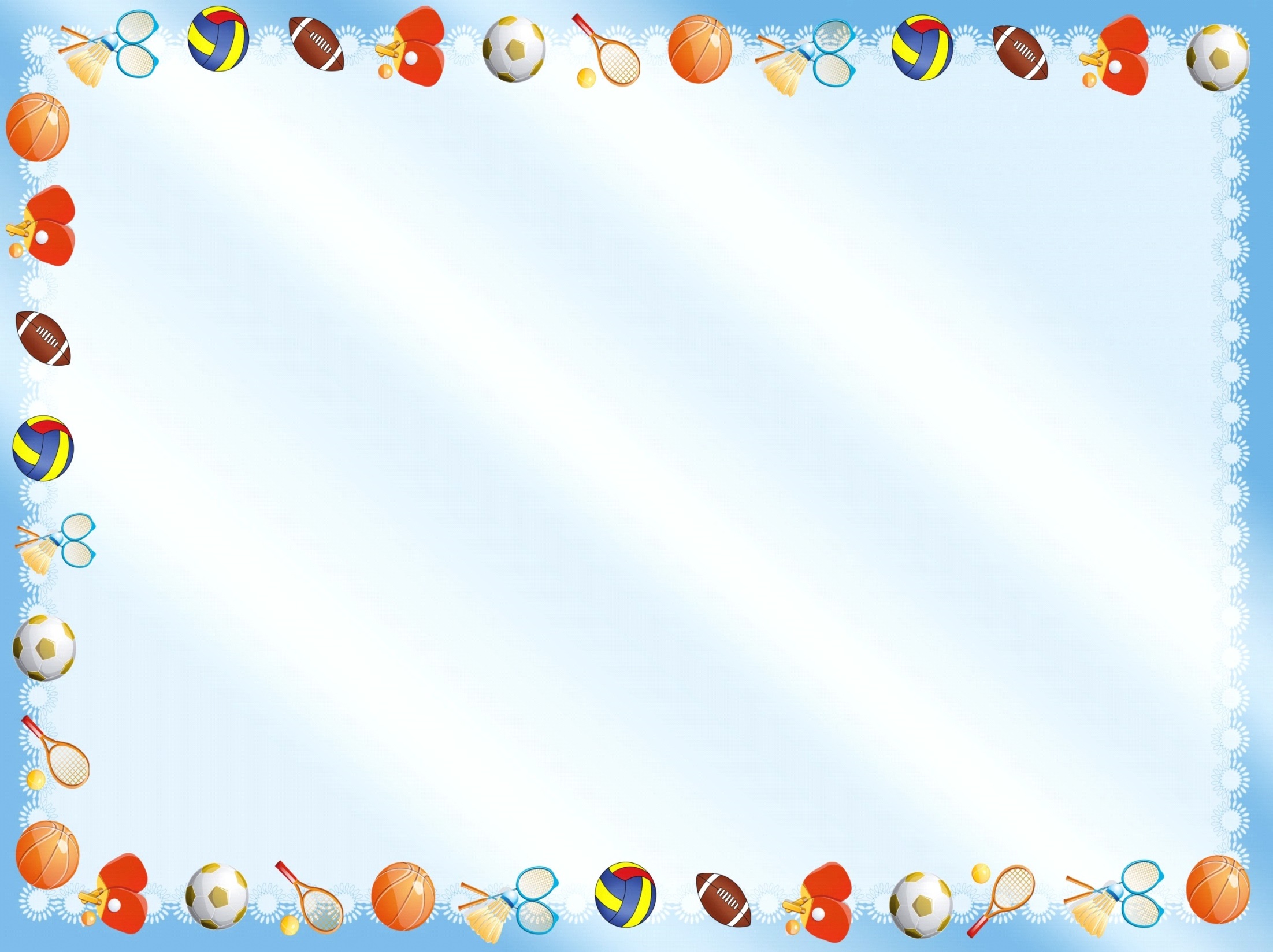 Квест-технология актуальна в контексте требований ФГОС ДО, так как она направлена на самовоспитание и саморазвитие ребёнка как личности творческой, физически здоровой, с активной познавательной позицией в ходе решения игровых поисковых задач.
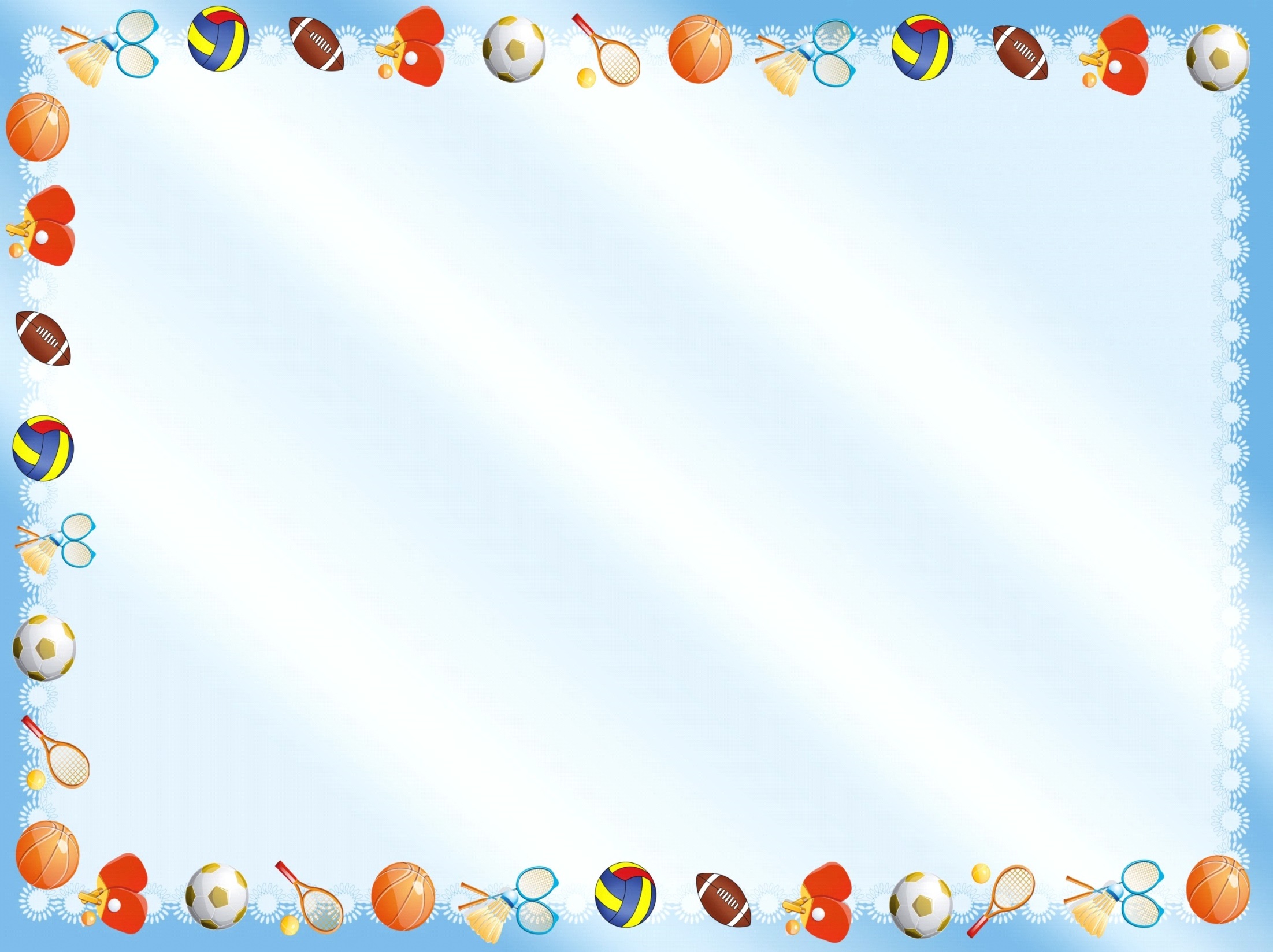 ПЛАН ПОДГОТОВКИ ИГРЫ:

1. Разработать сценарий;
2. Создать антураж для каждой зоны проведения действий;
3. Подготовить музыкальное сопровождение;
4. Разработать презентацию для вступительной части;
5. Оформить наглядные материалы («карты»);
6. Продумать методику и организацию проведения игровых заданий;
7. Подготовить необходимый реквизит для прохождения каждого испытания.
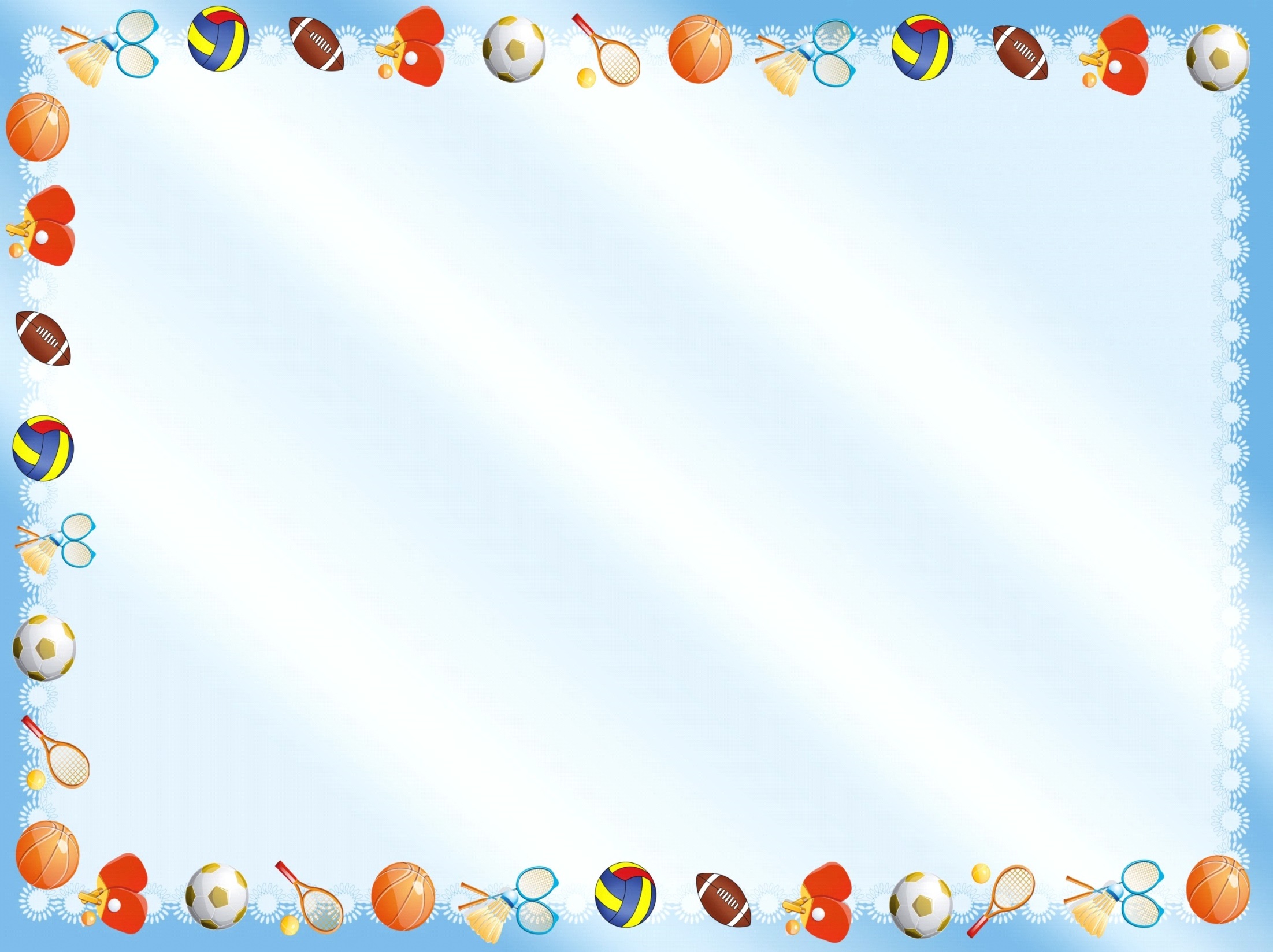 Военно-патриотическая игра«Зимняя Зарничка»
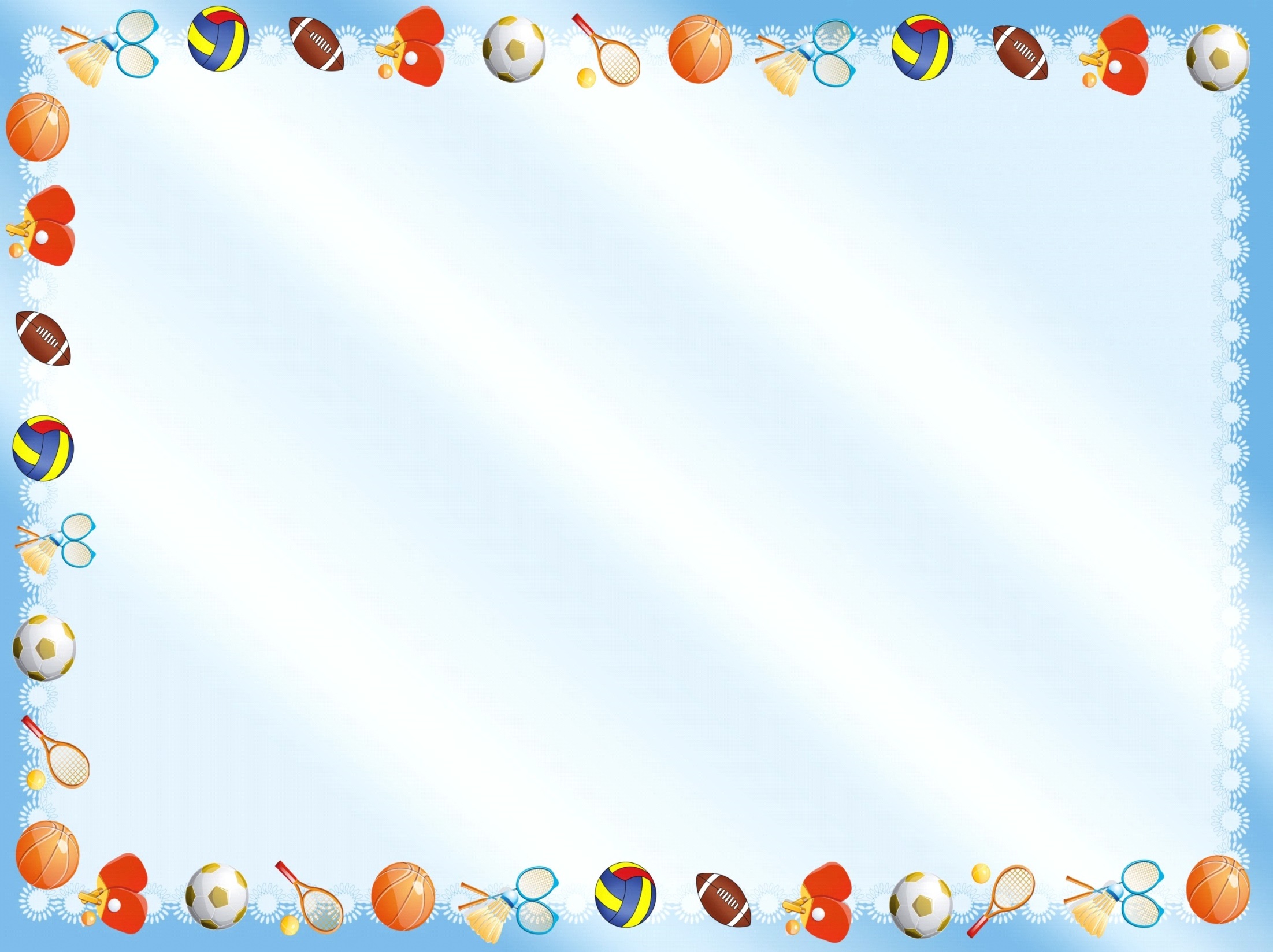 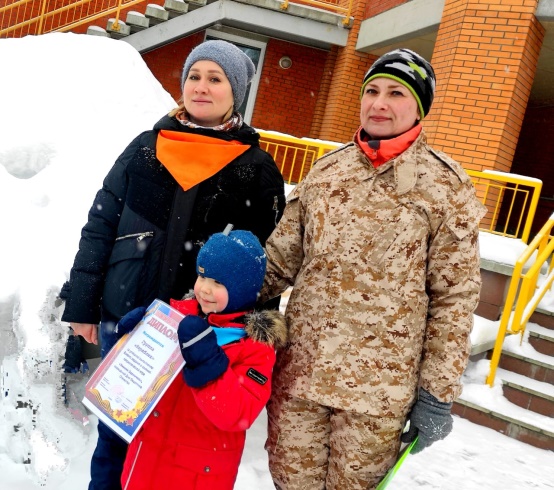 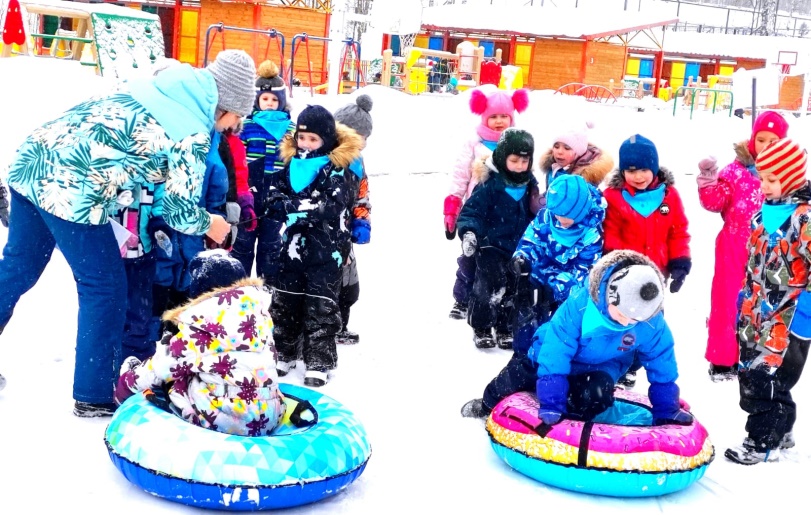 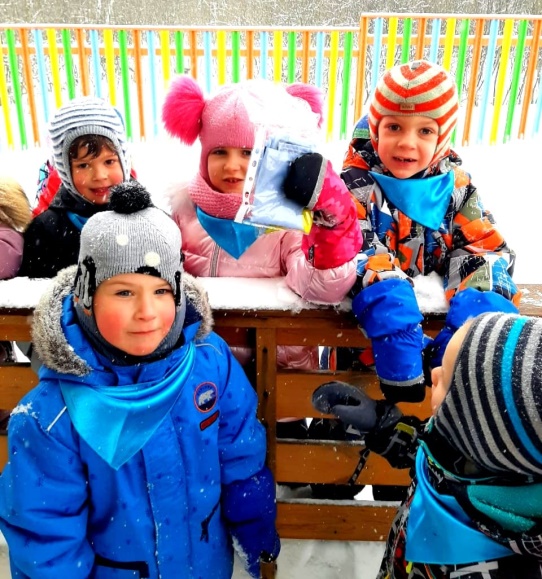 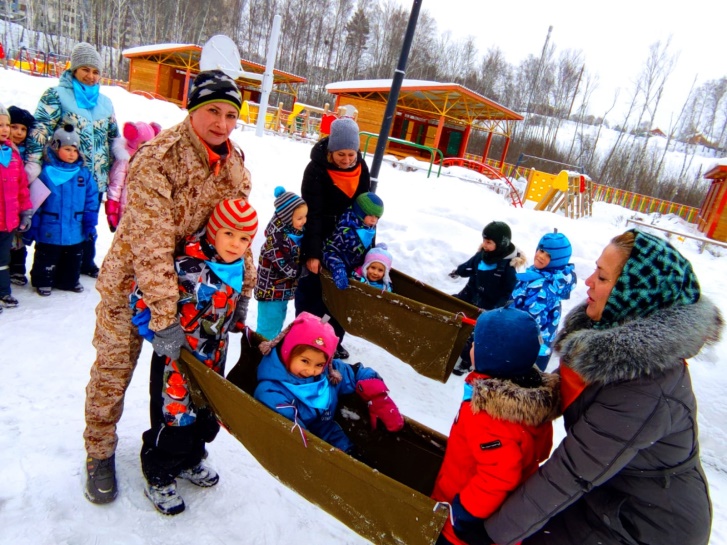 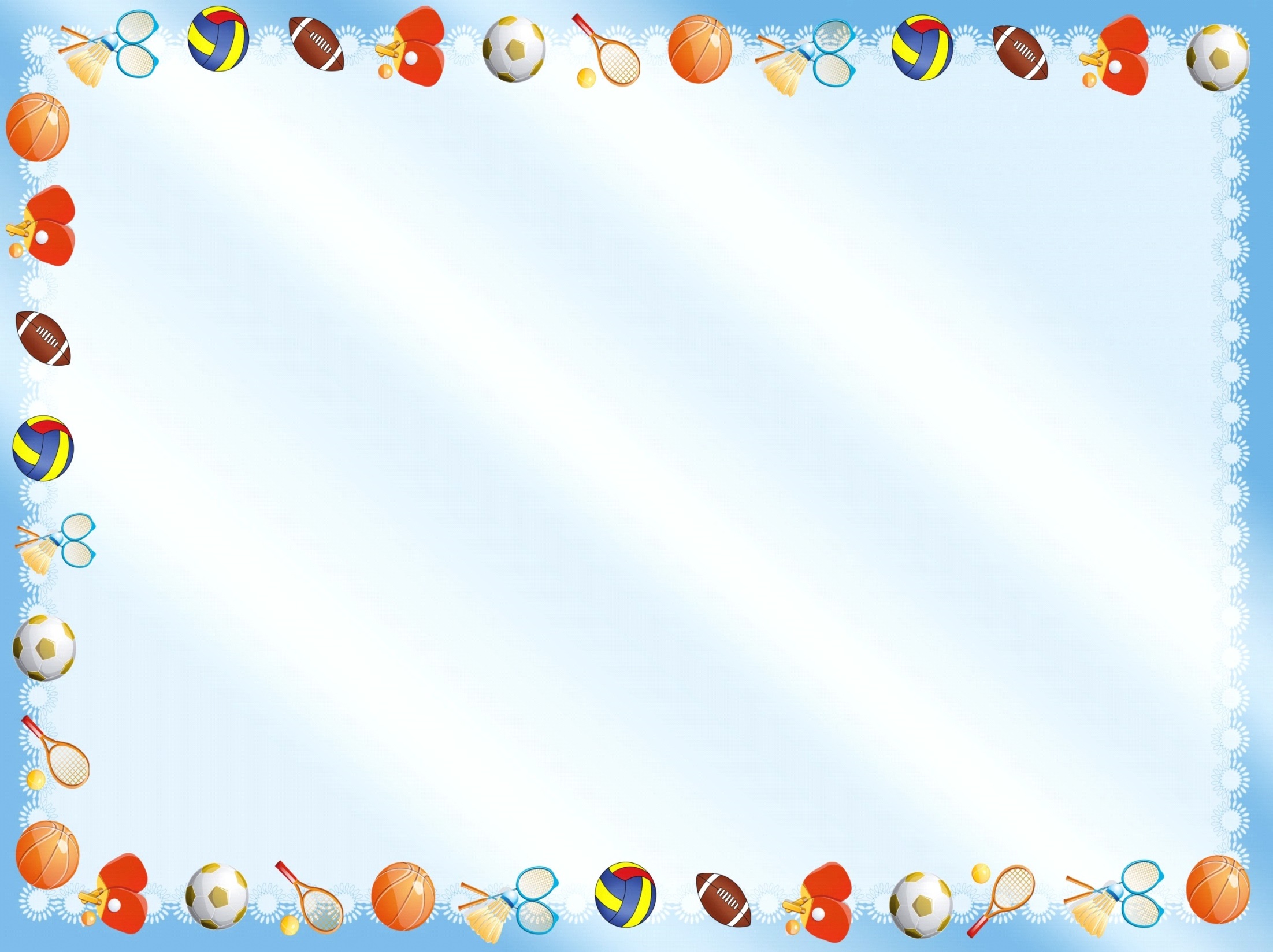 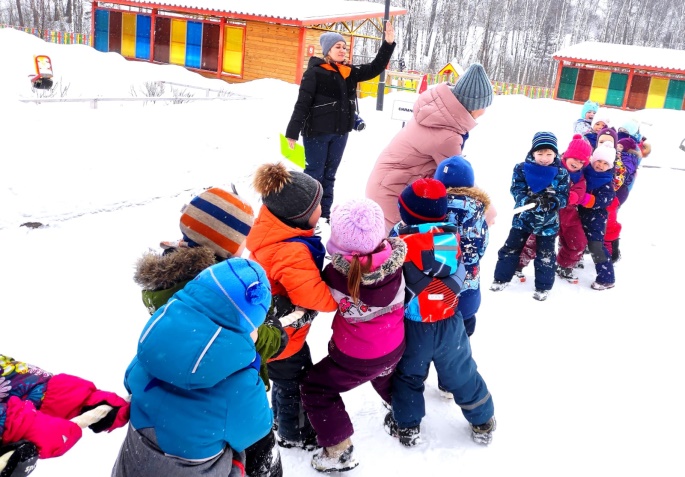 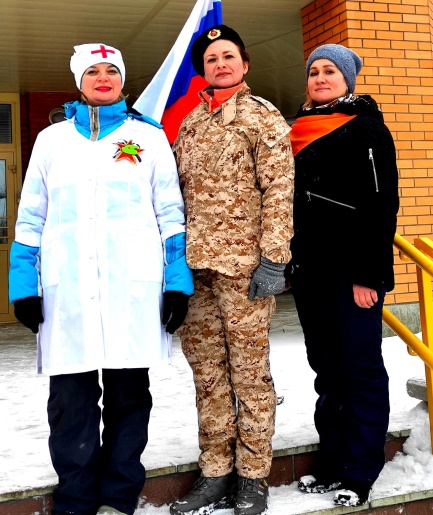 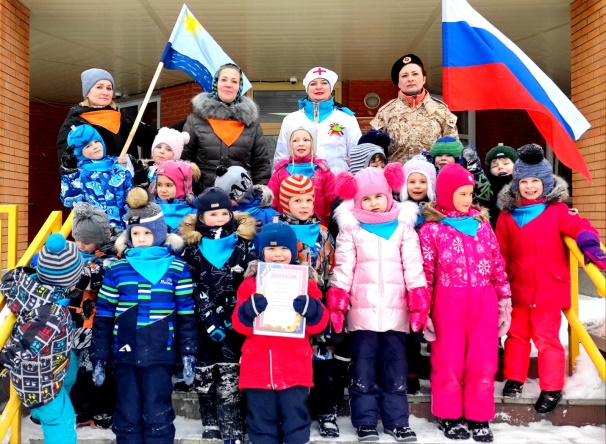 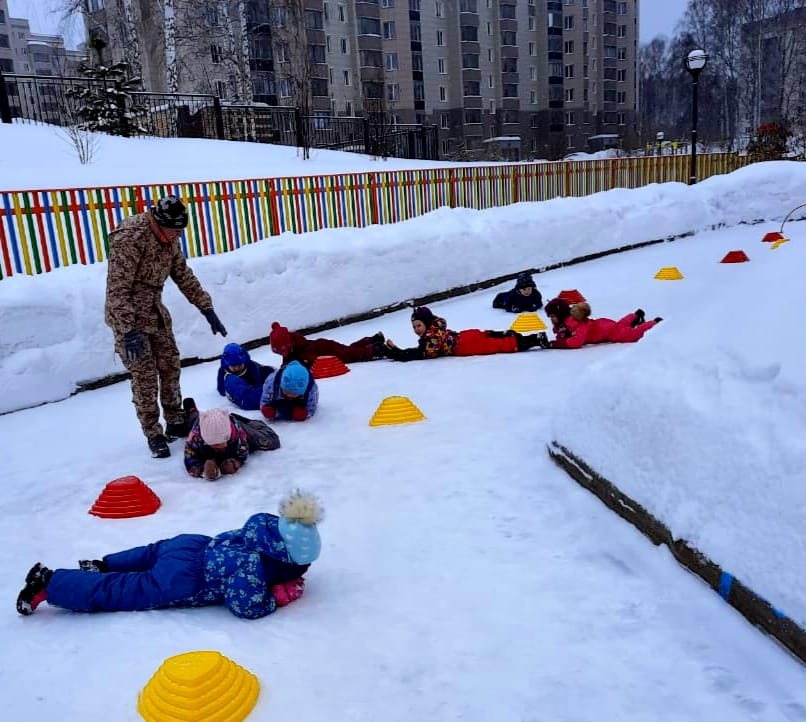 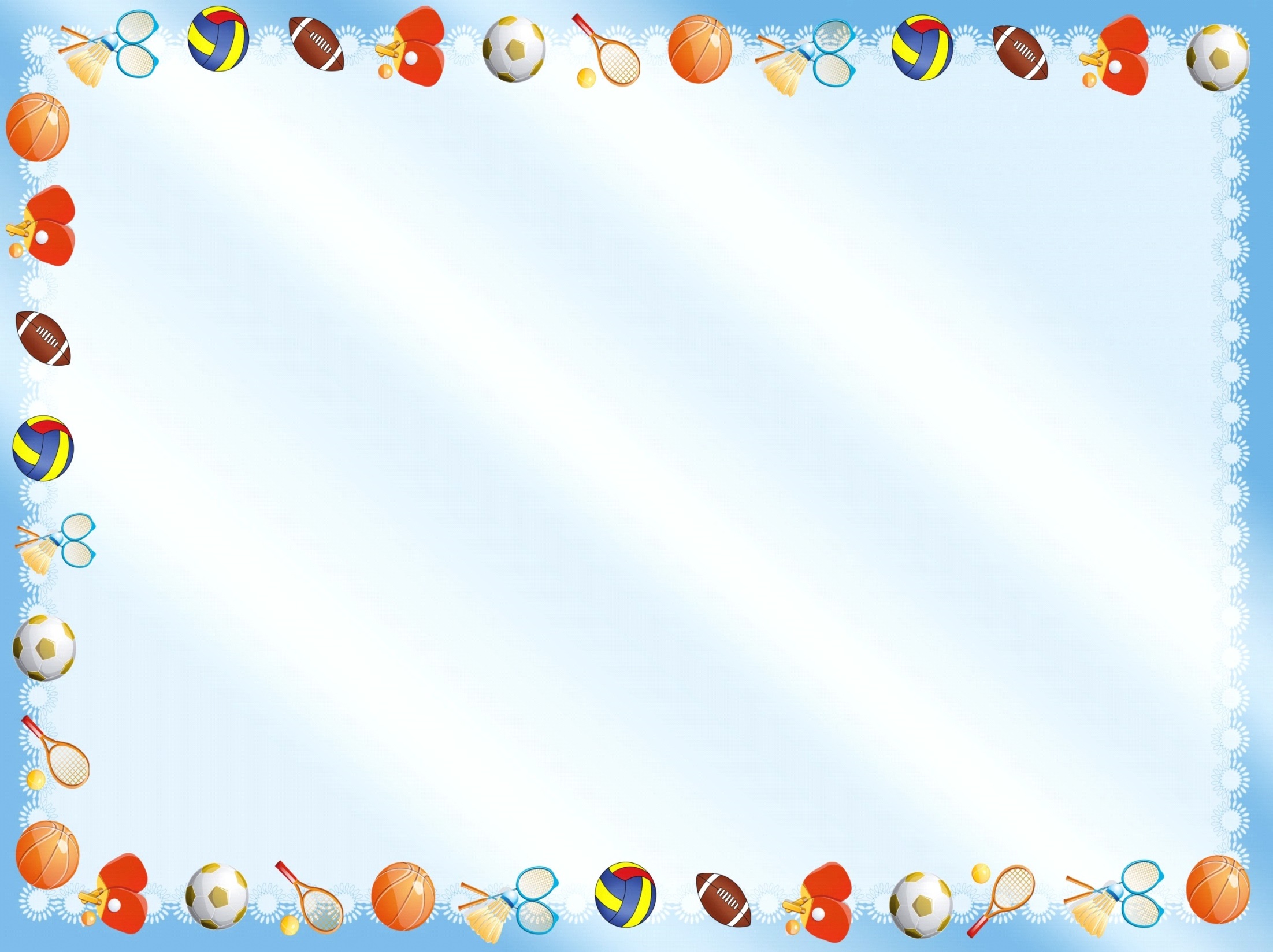 Физкультурно-экологический квест«Капелька в беде»
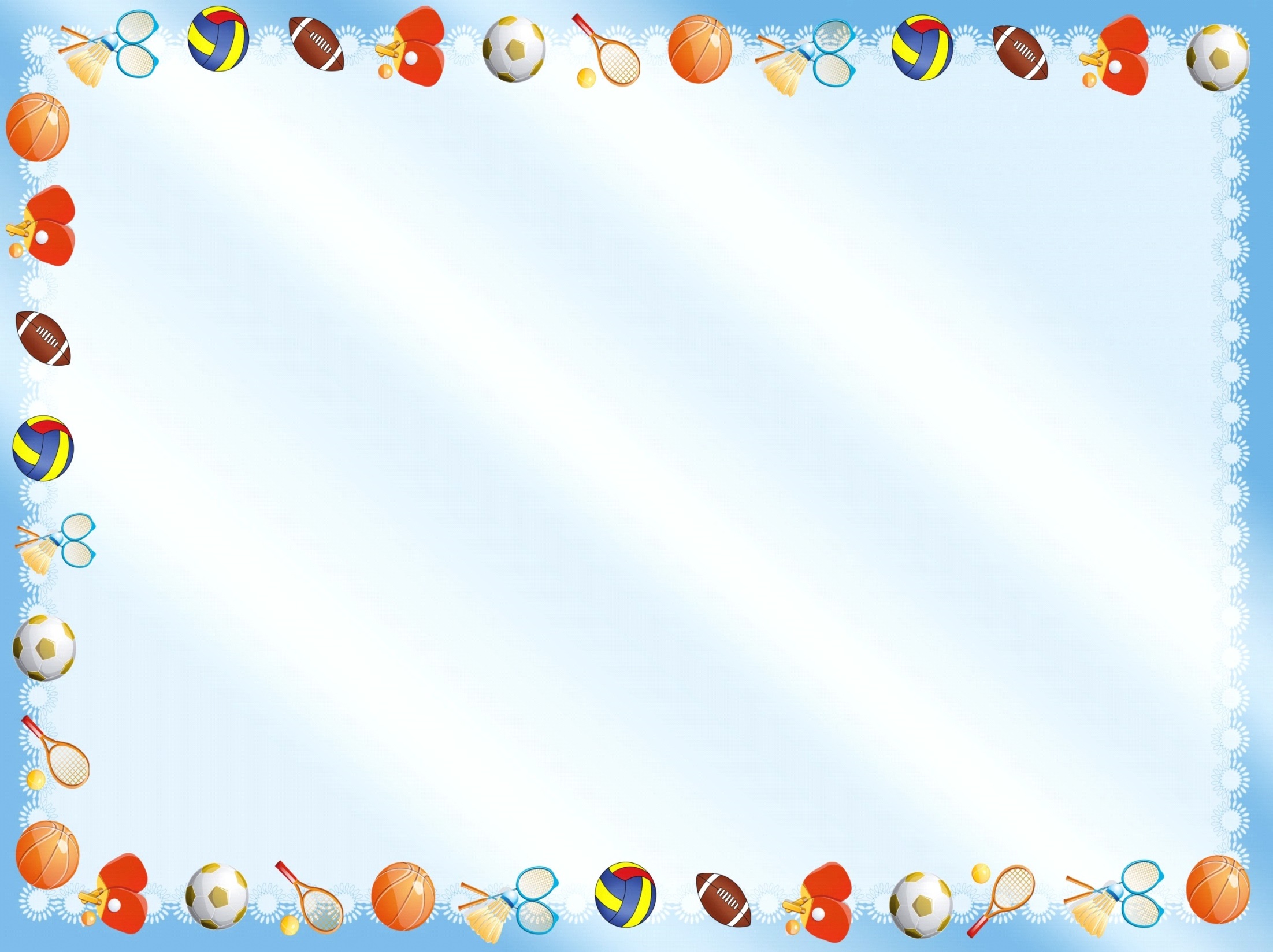 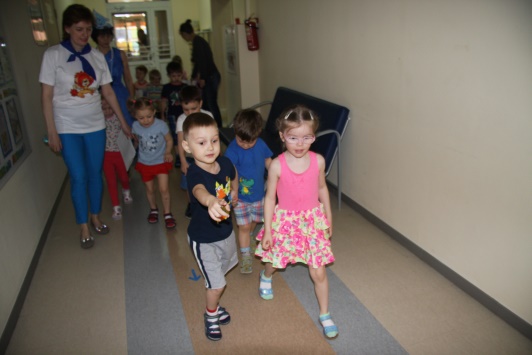 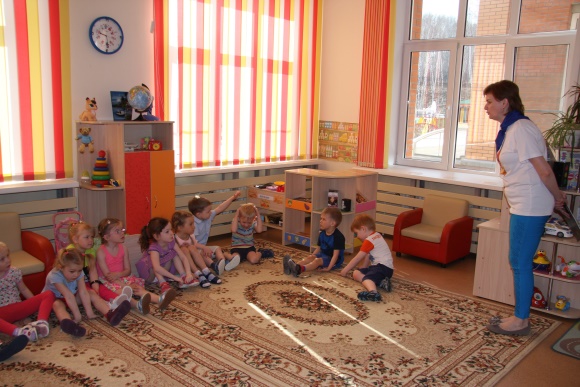 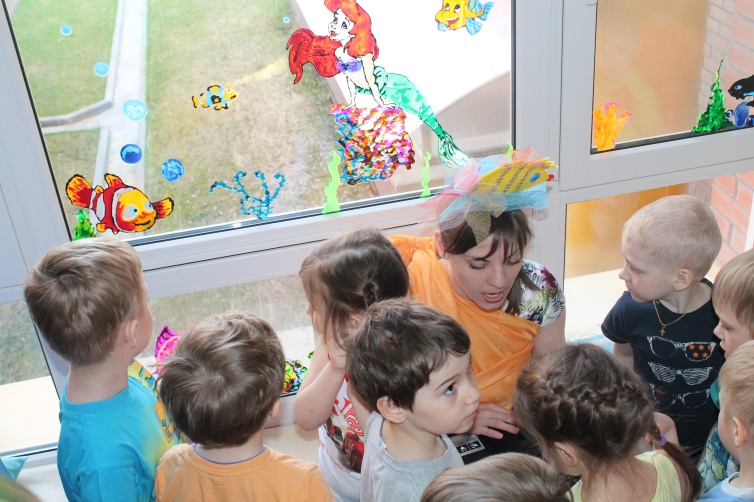 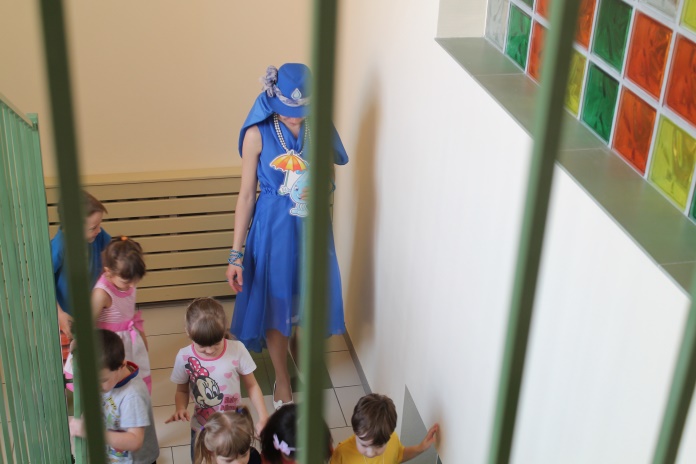 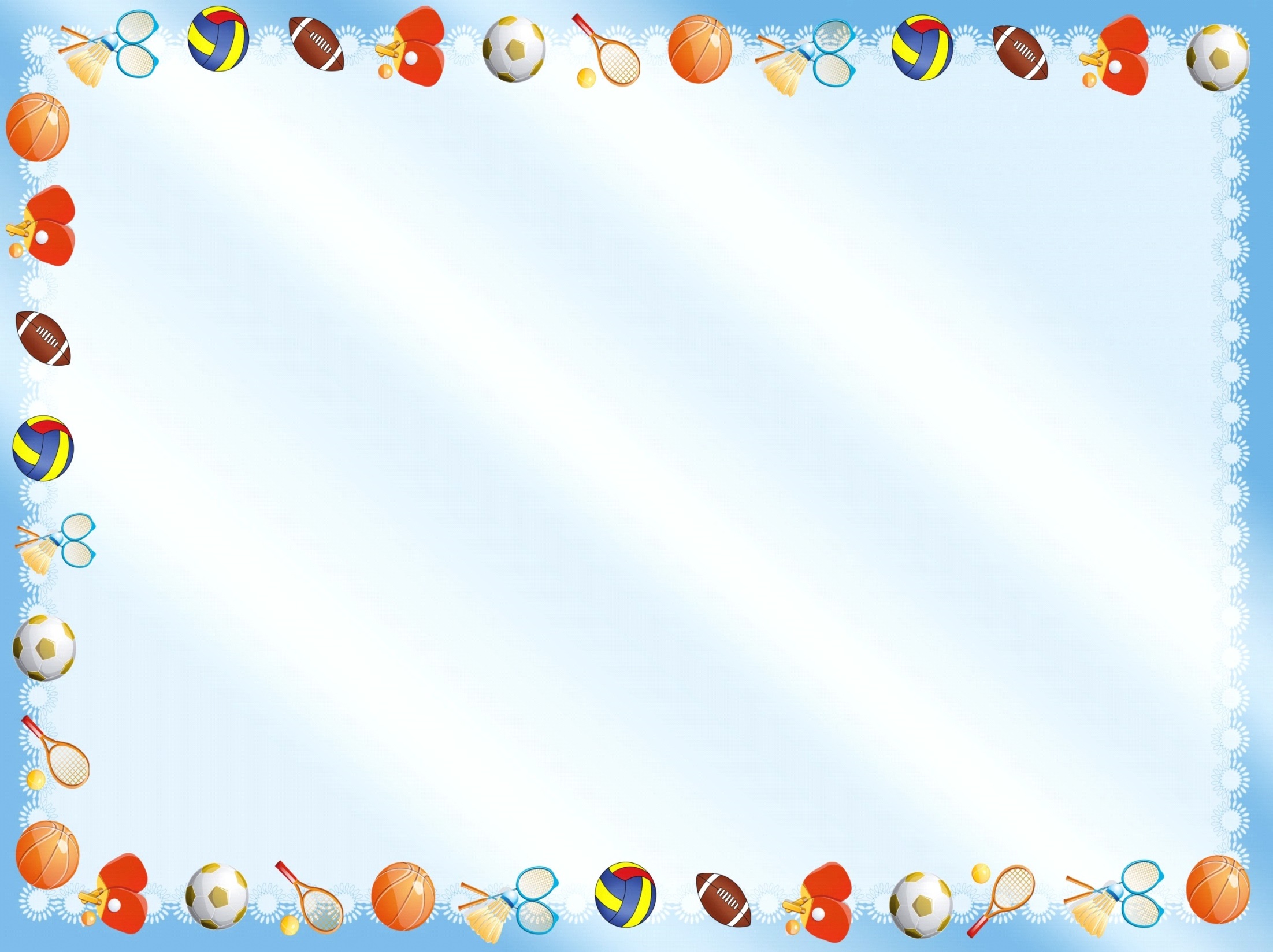 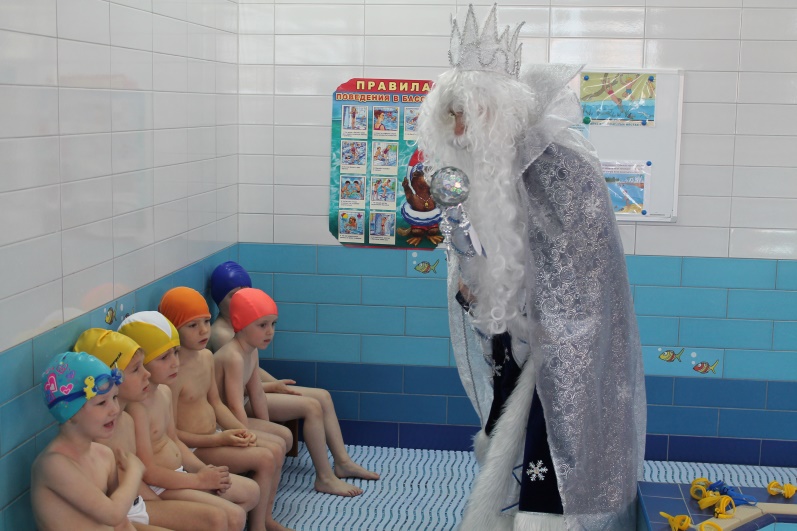 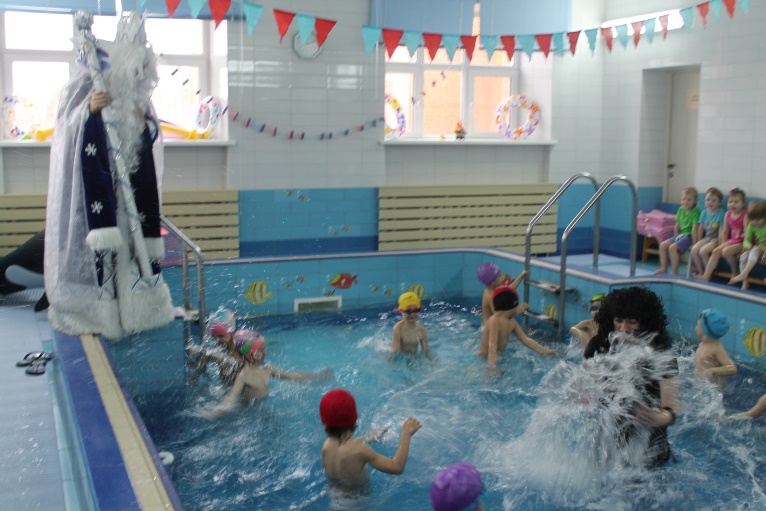 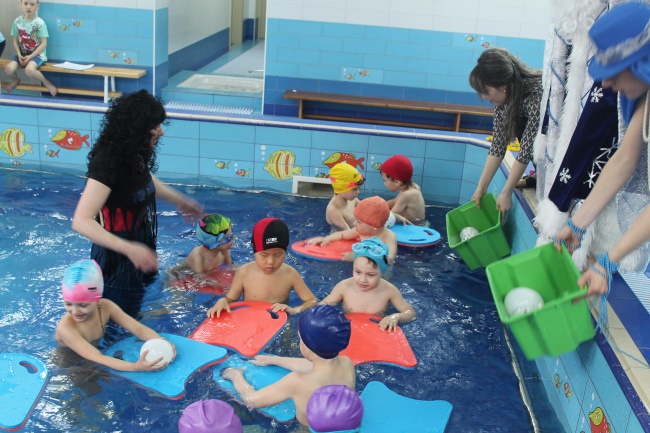 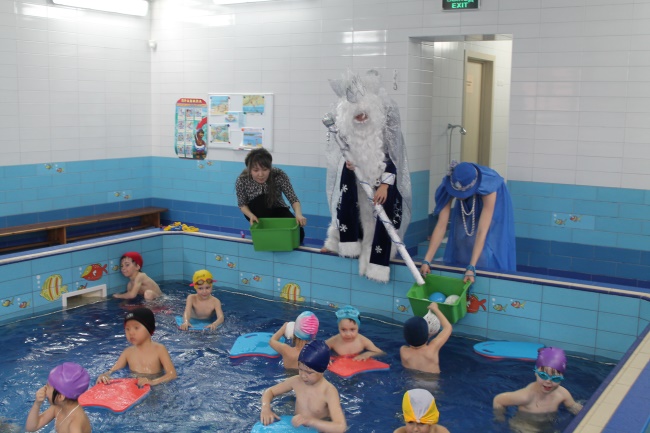 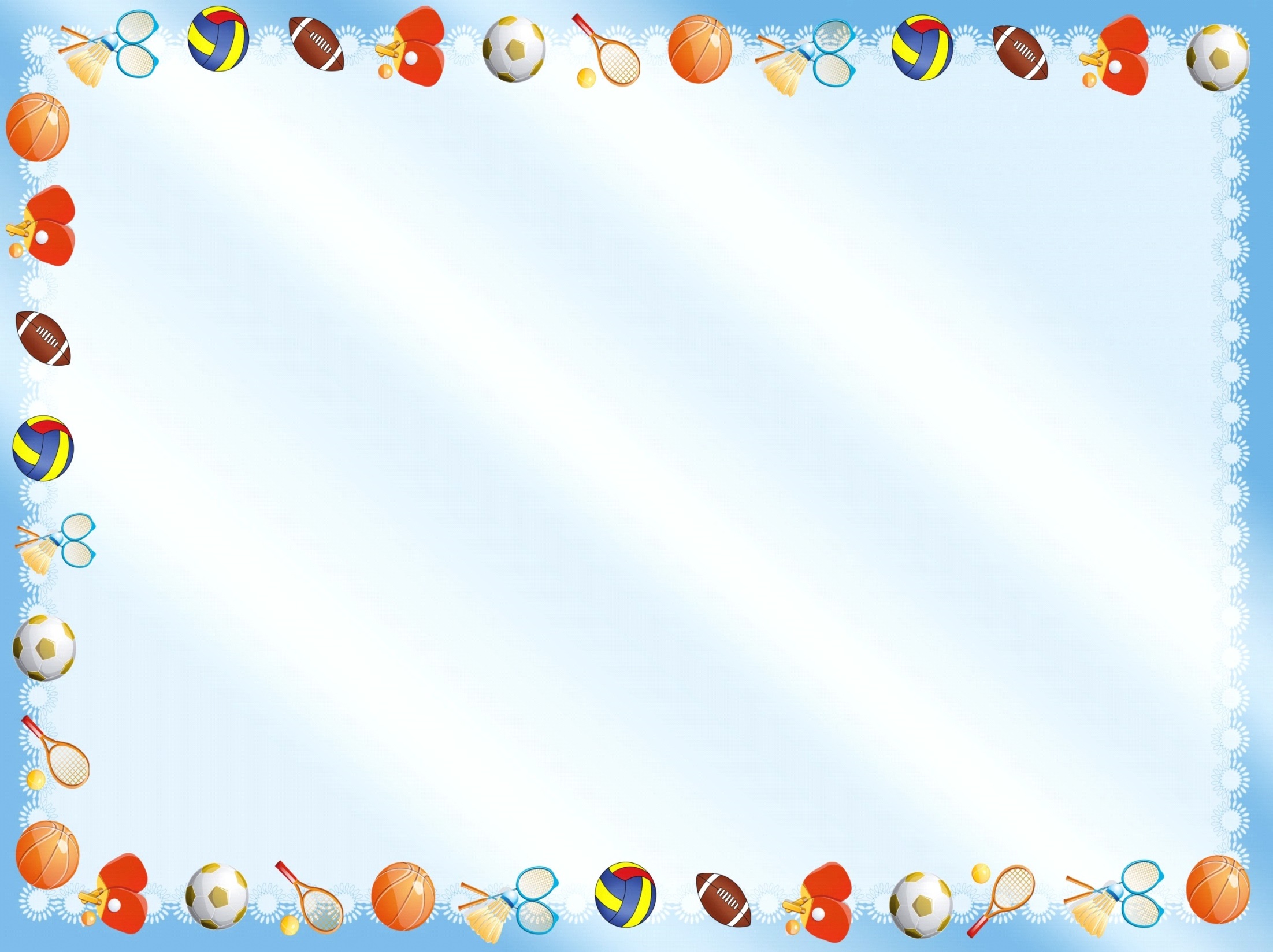 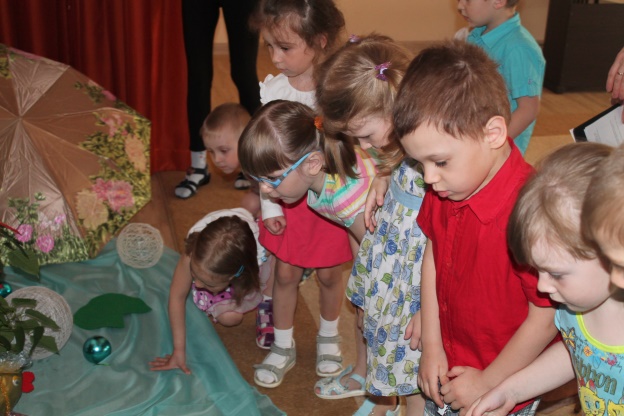 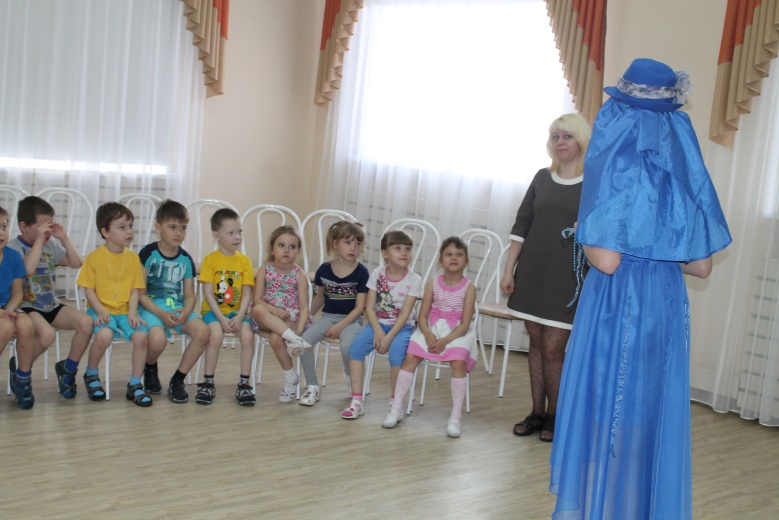 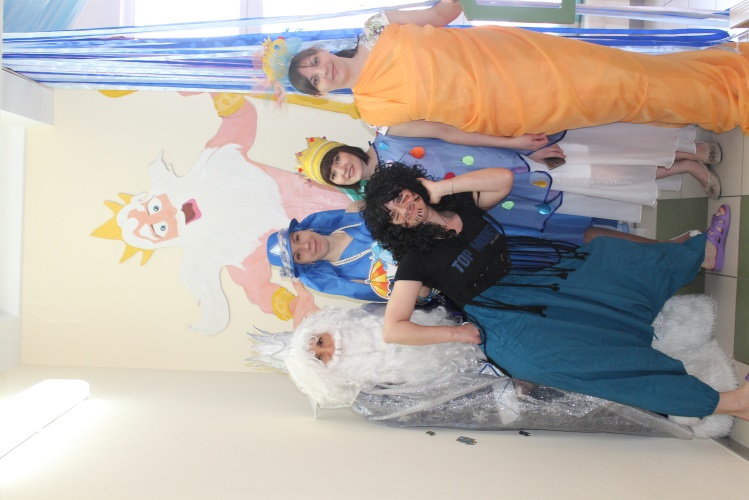 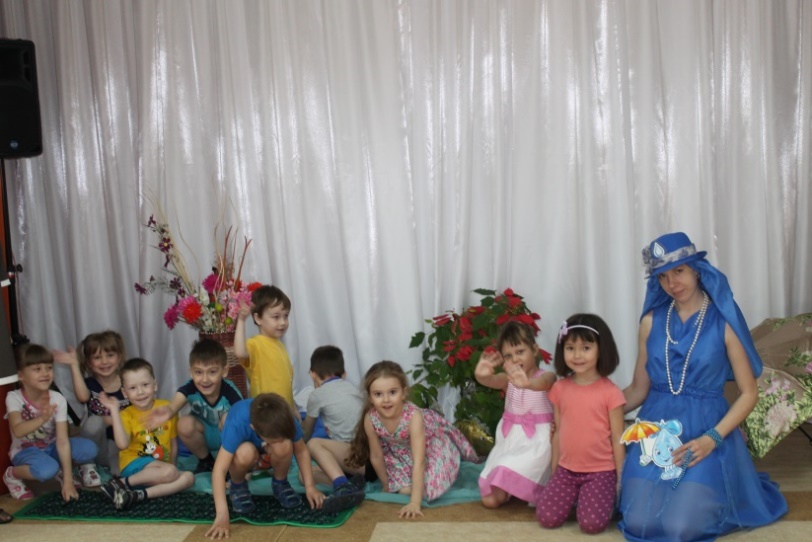 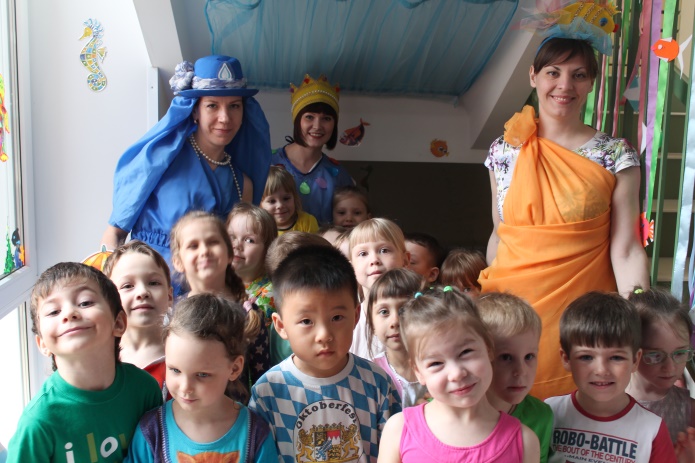 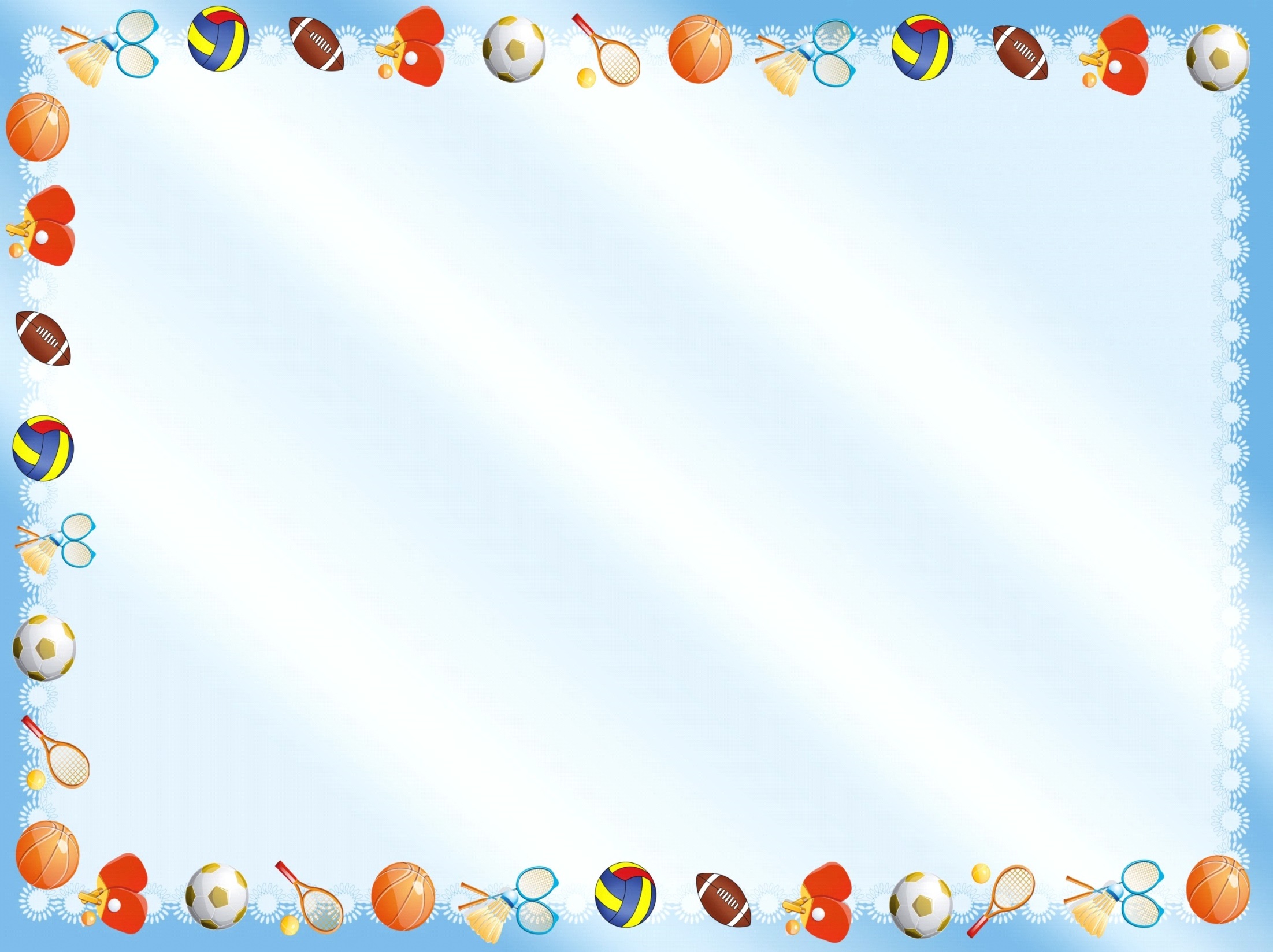 Квест
«Цветок Здоровья»
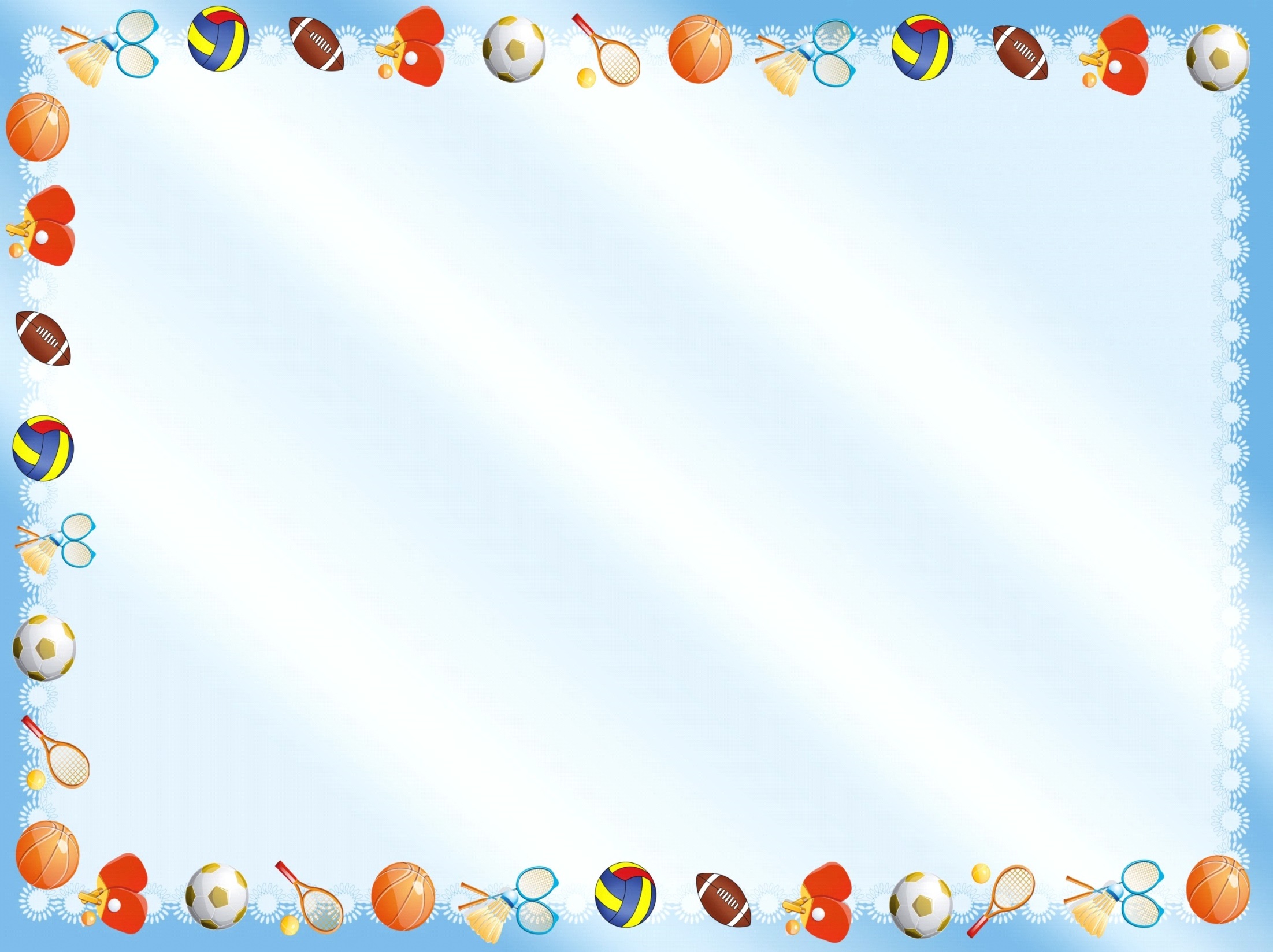 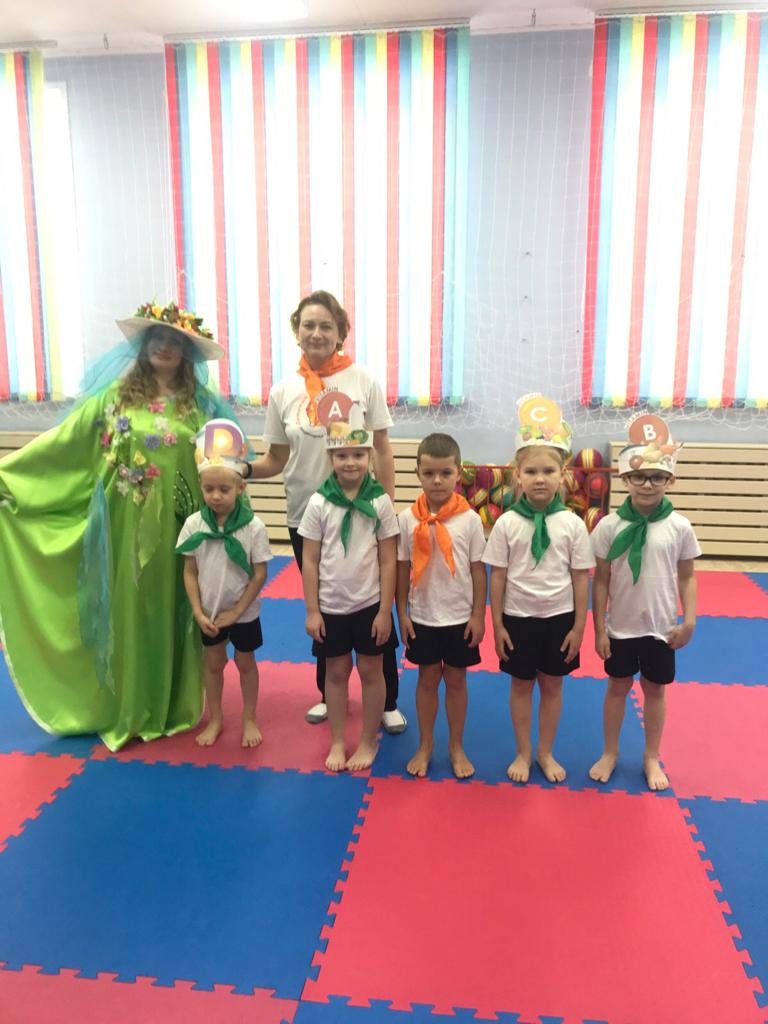 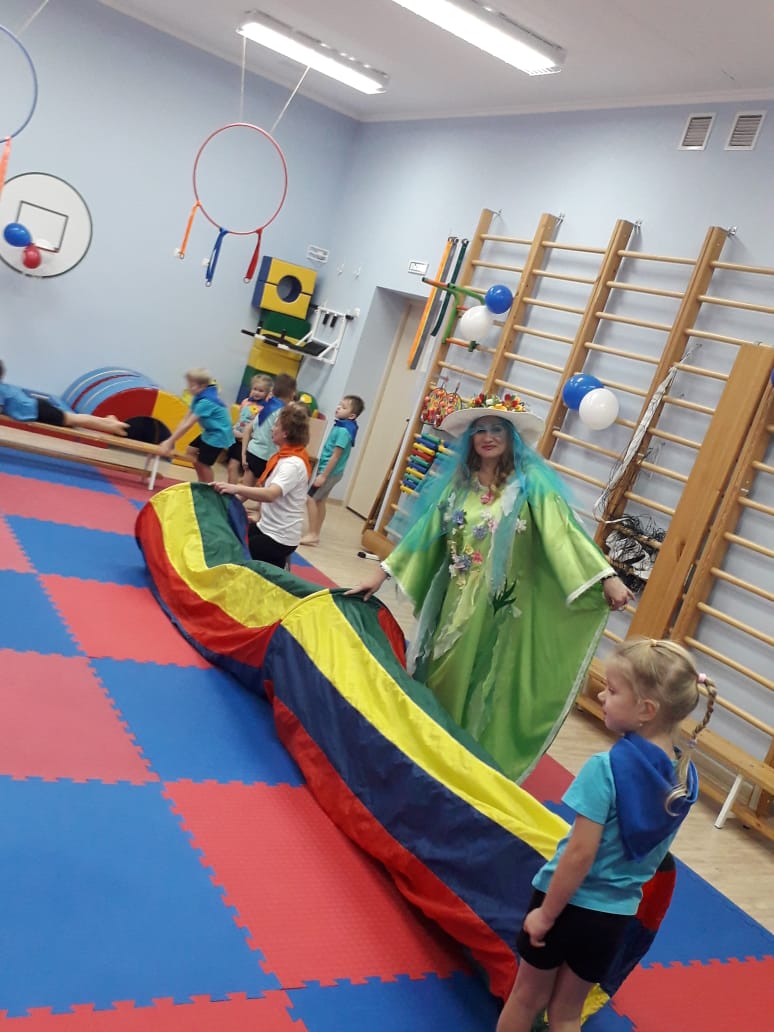 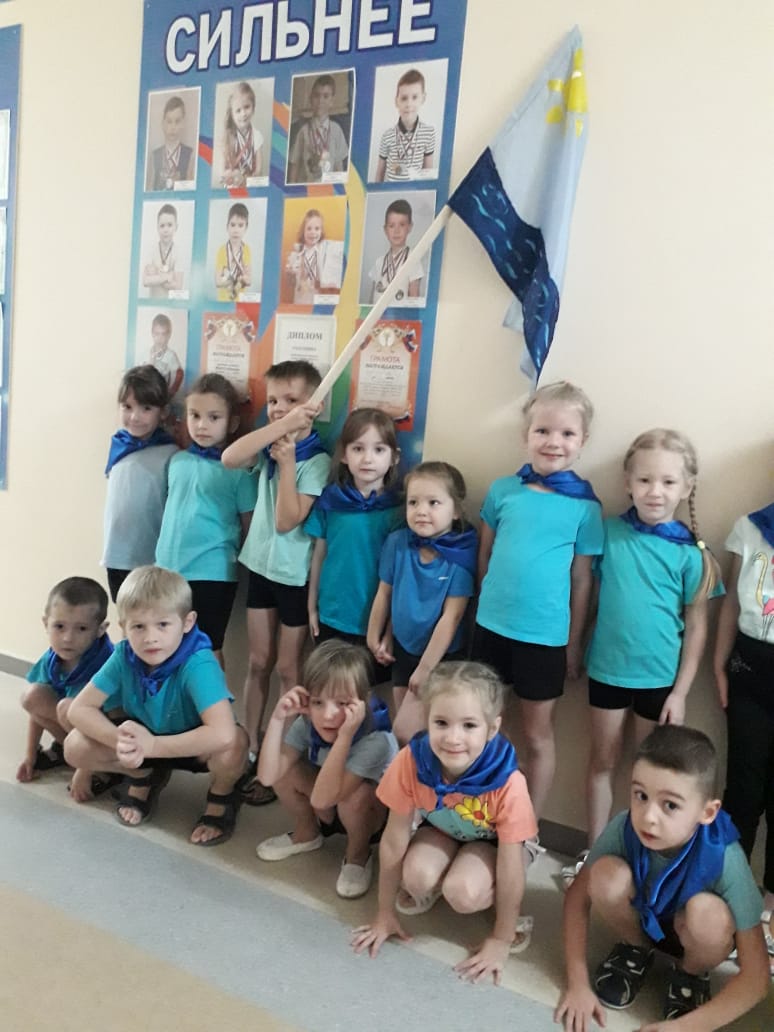 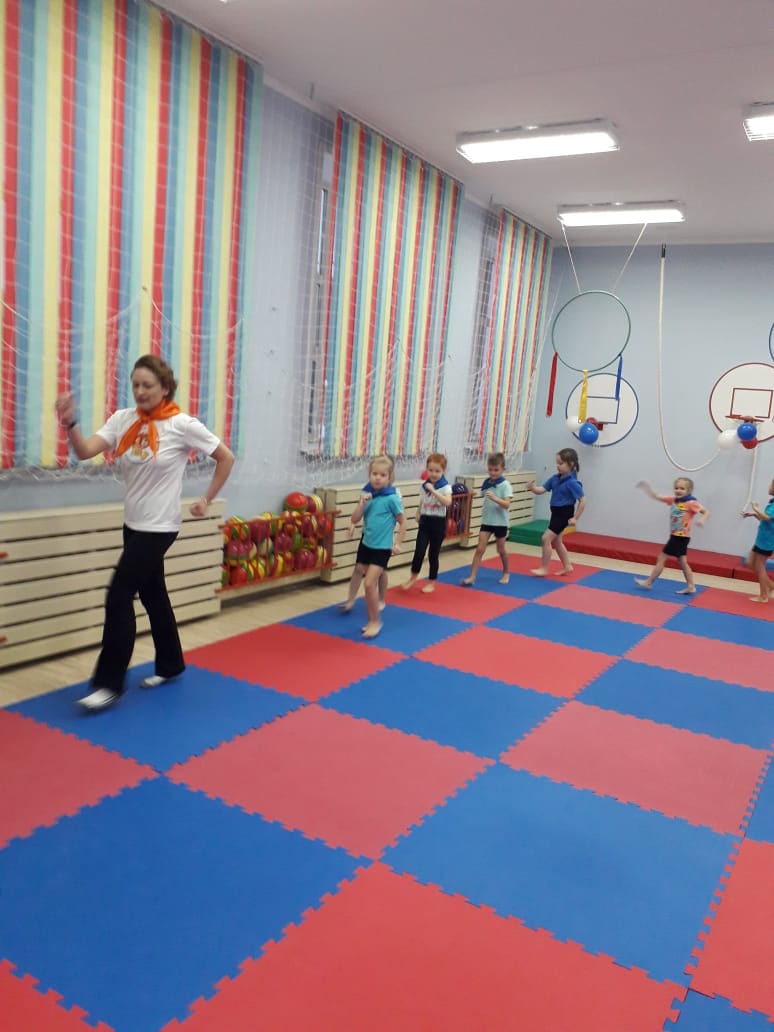 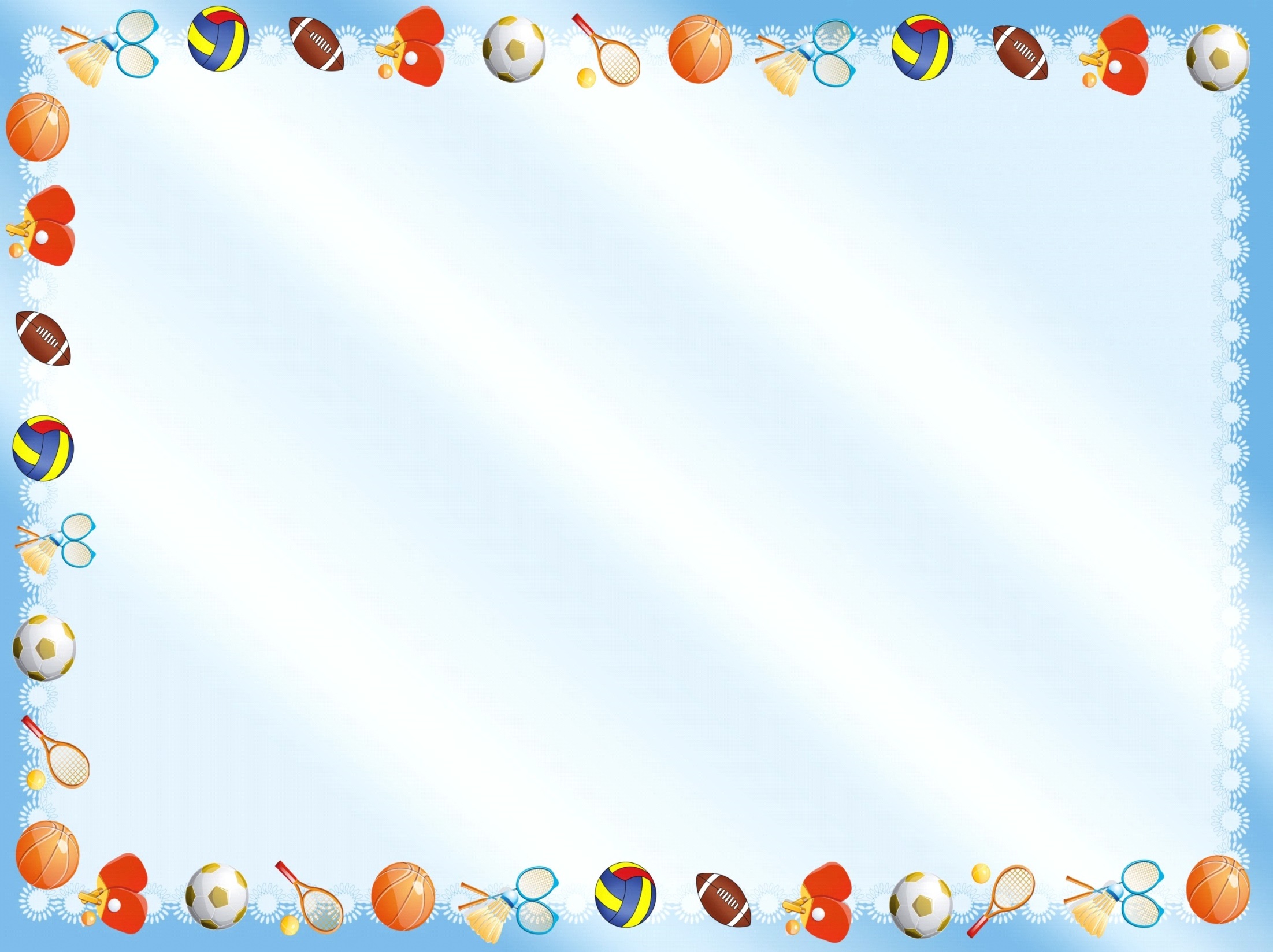 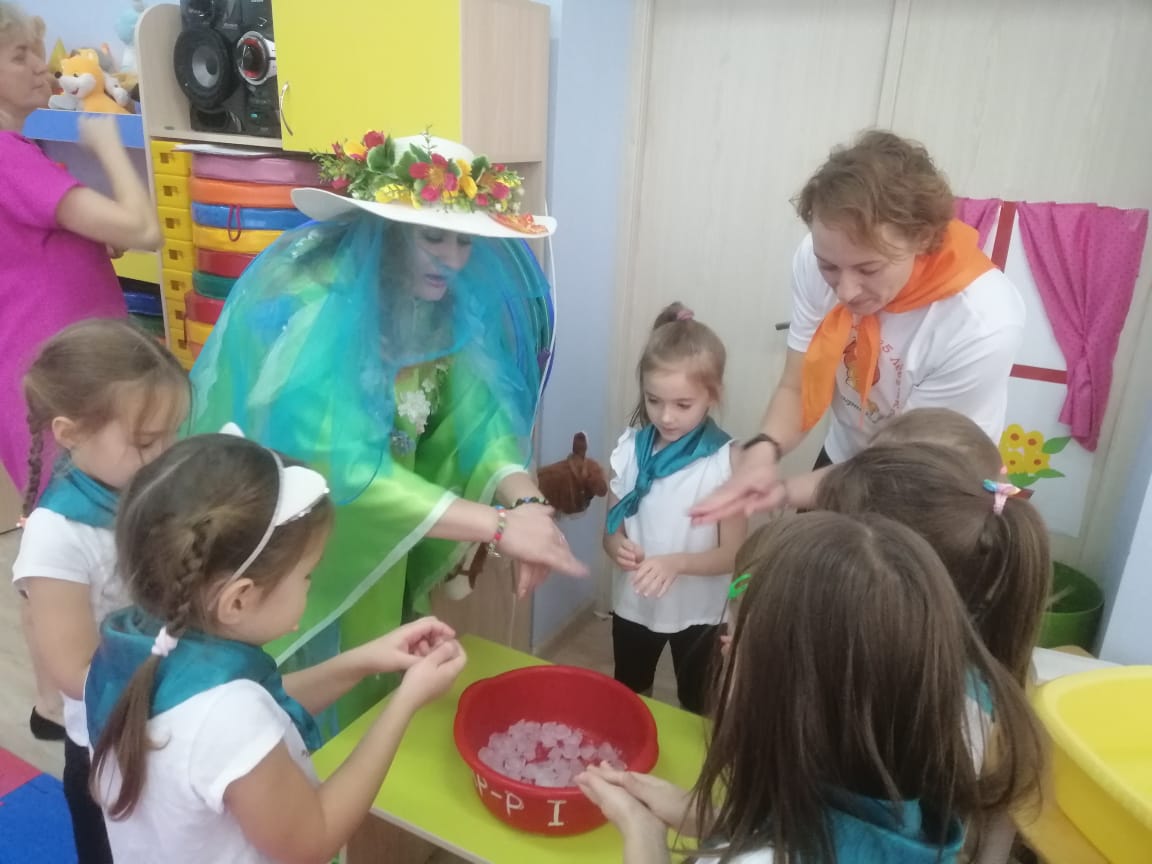 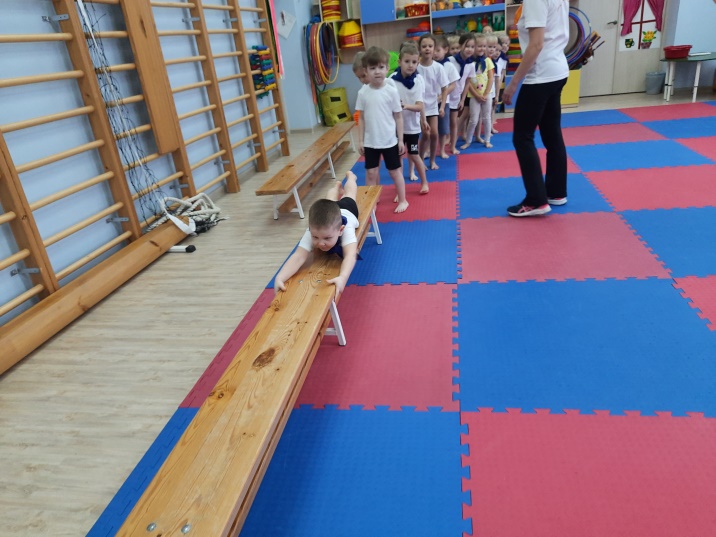 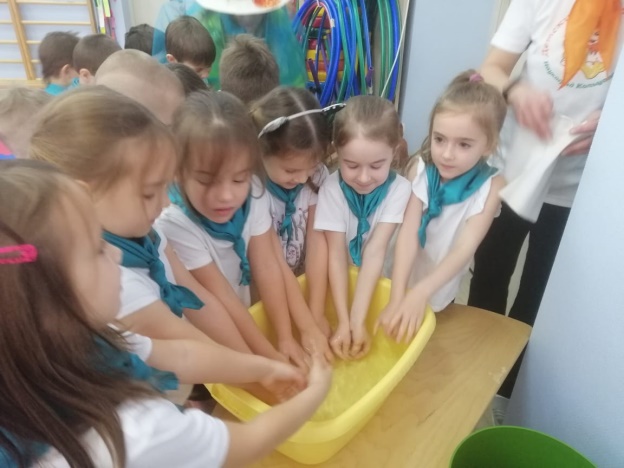 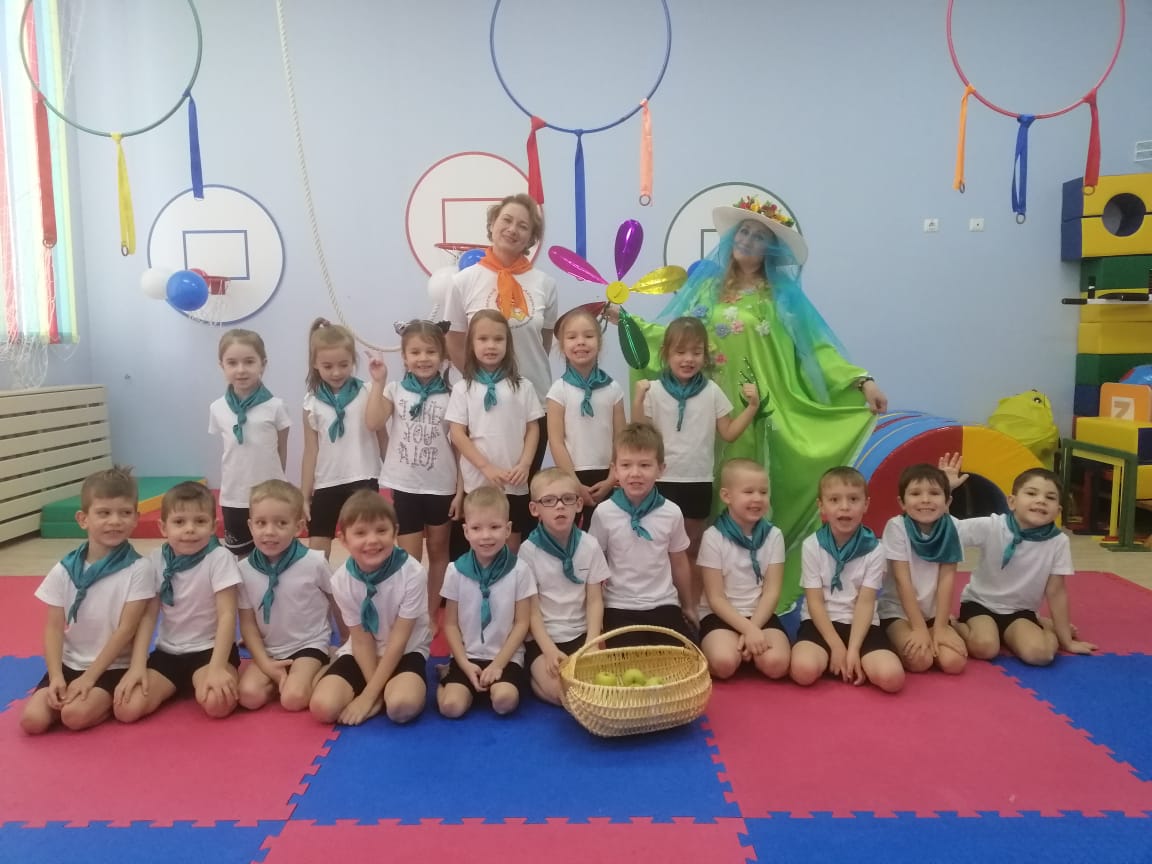 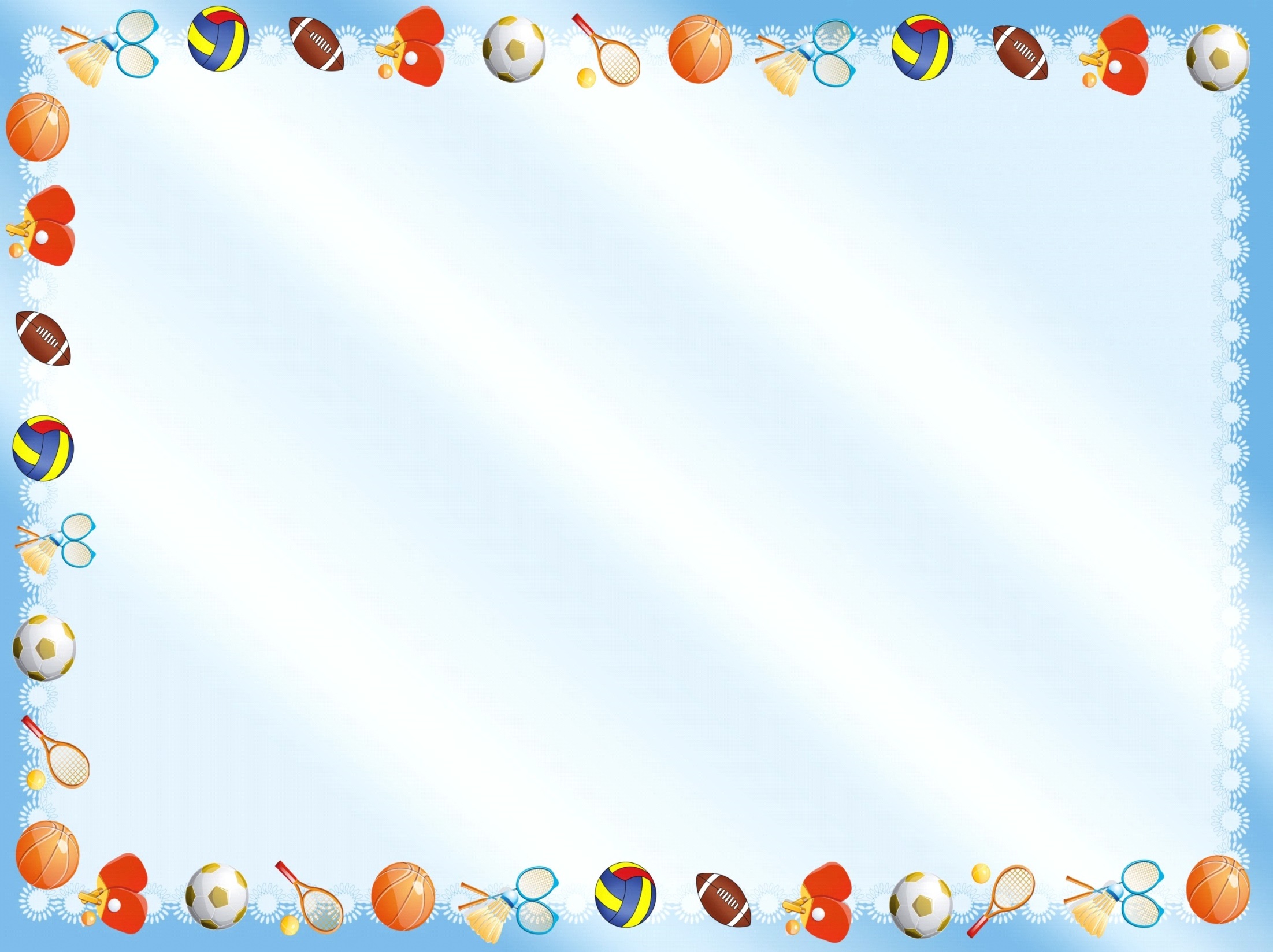 Квест «Форт Боярд»
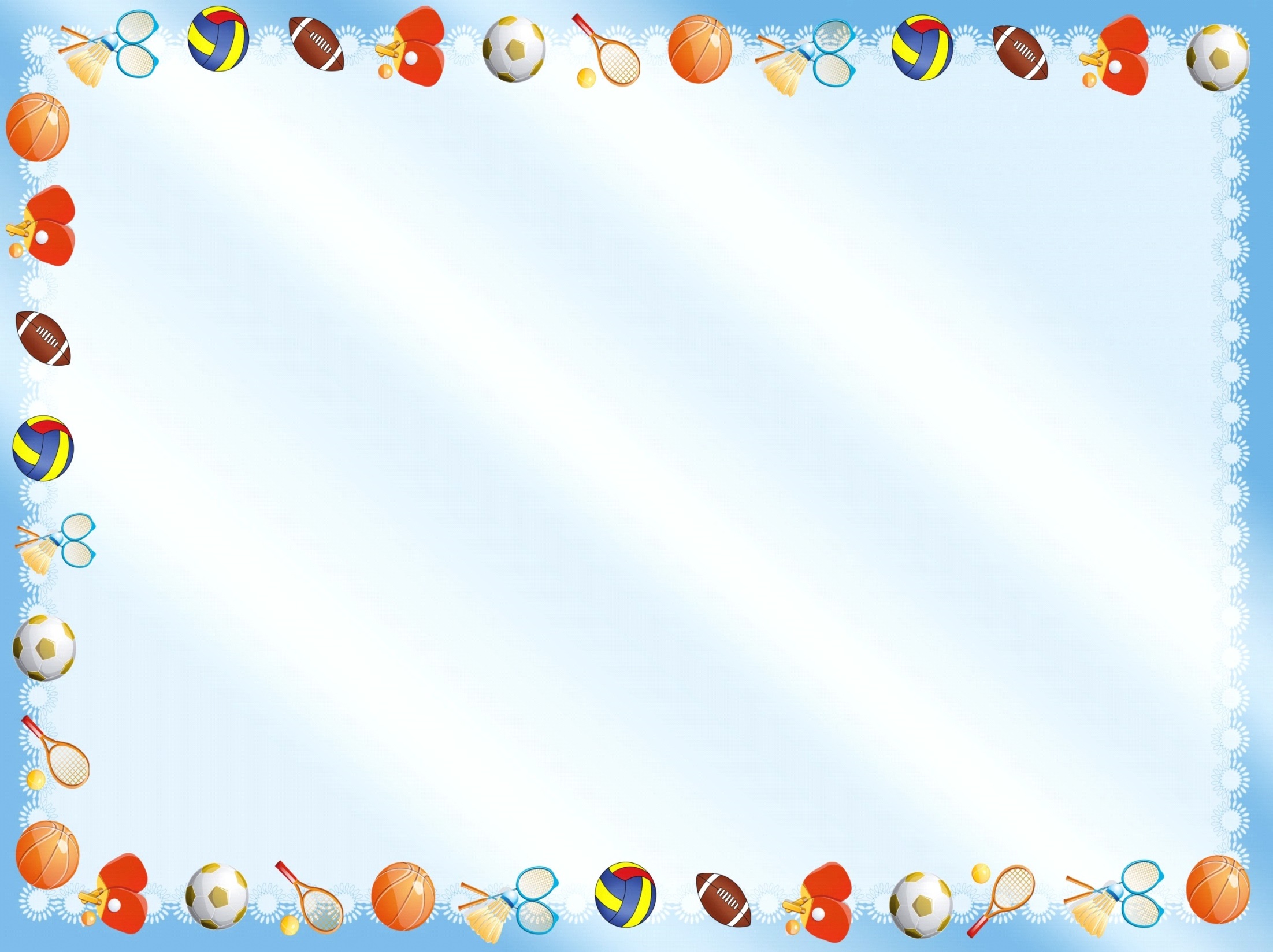 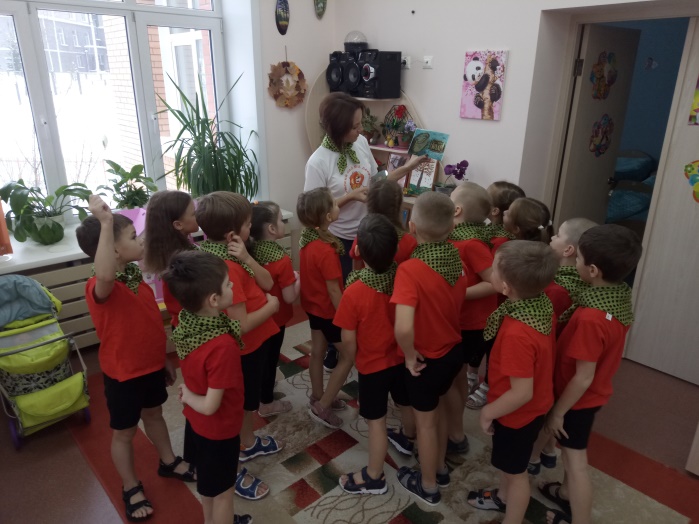 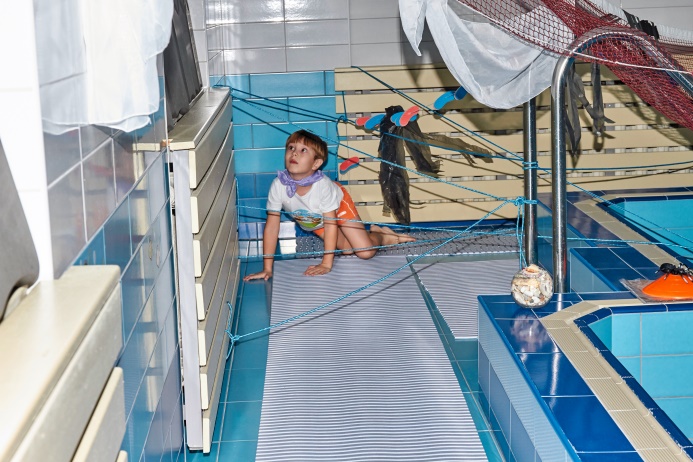 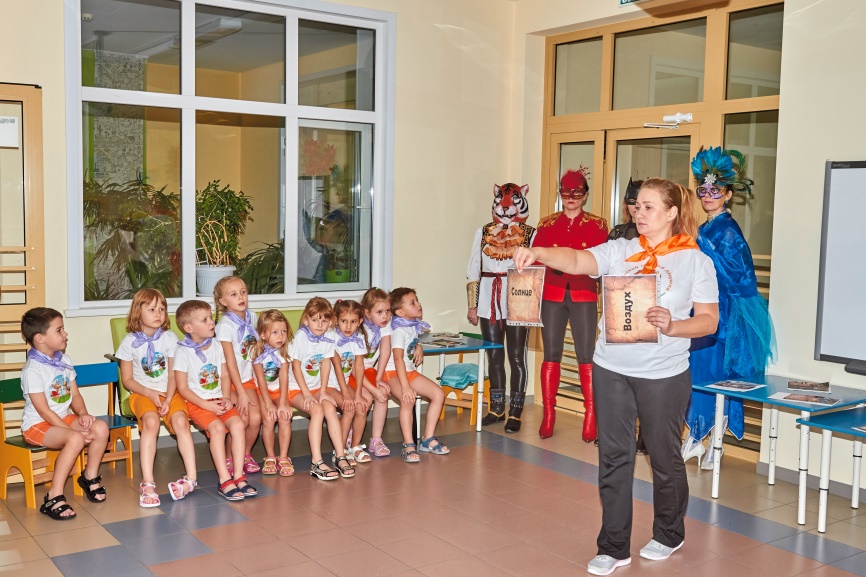 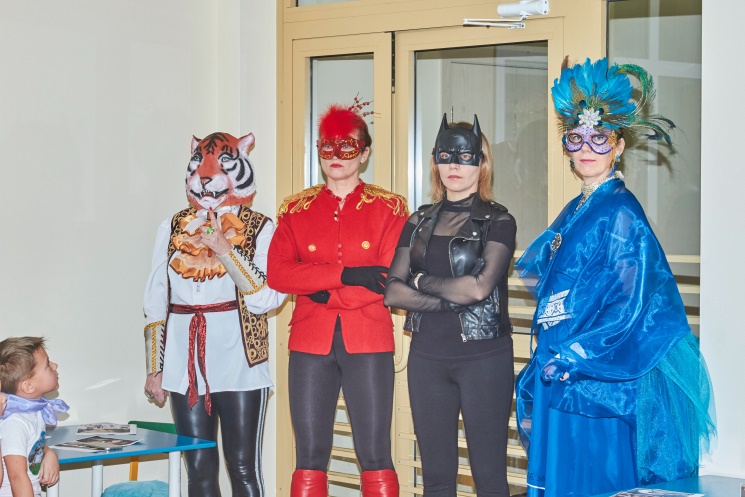 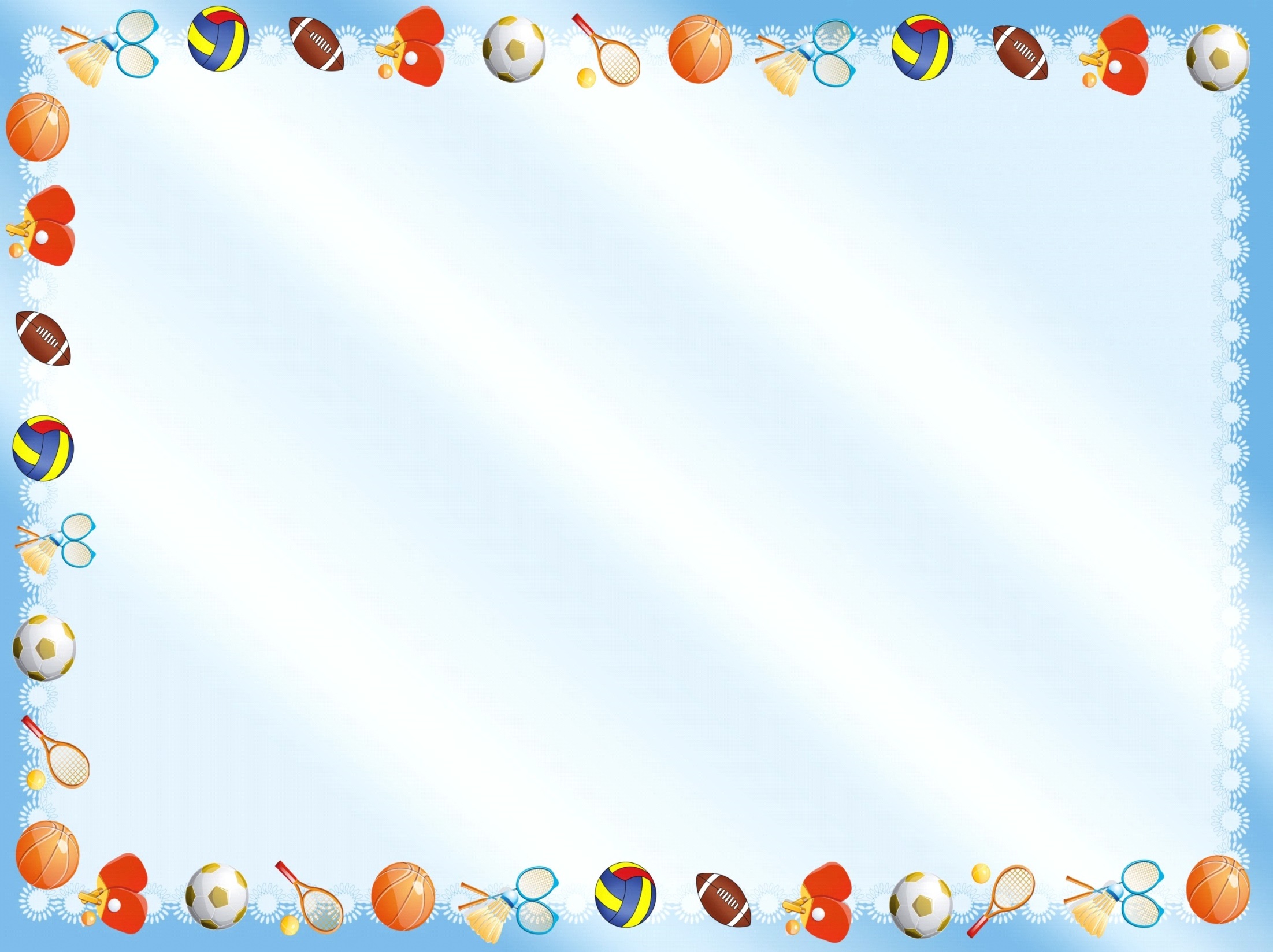 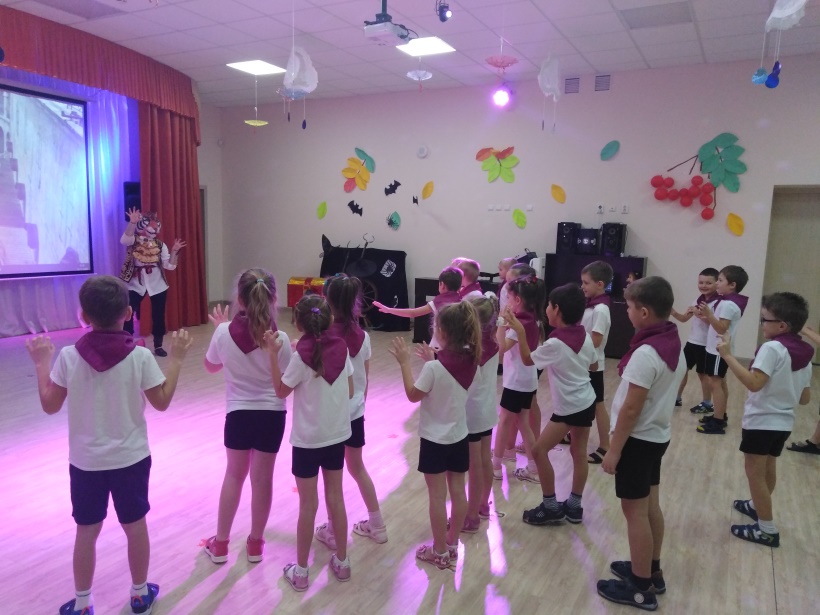 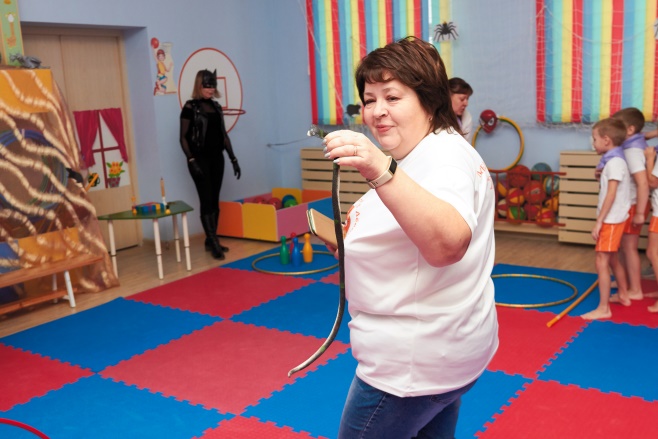 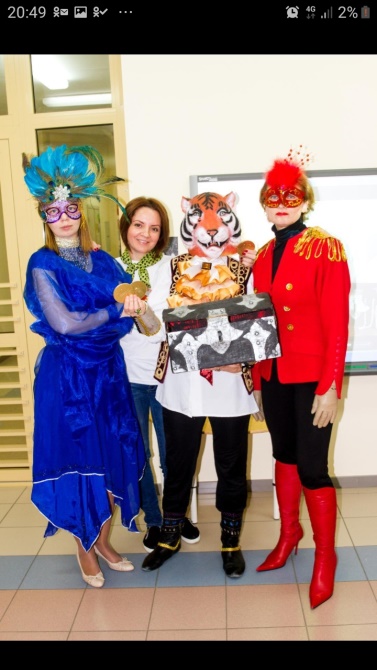 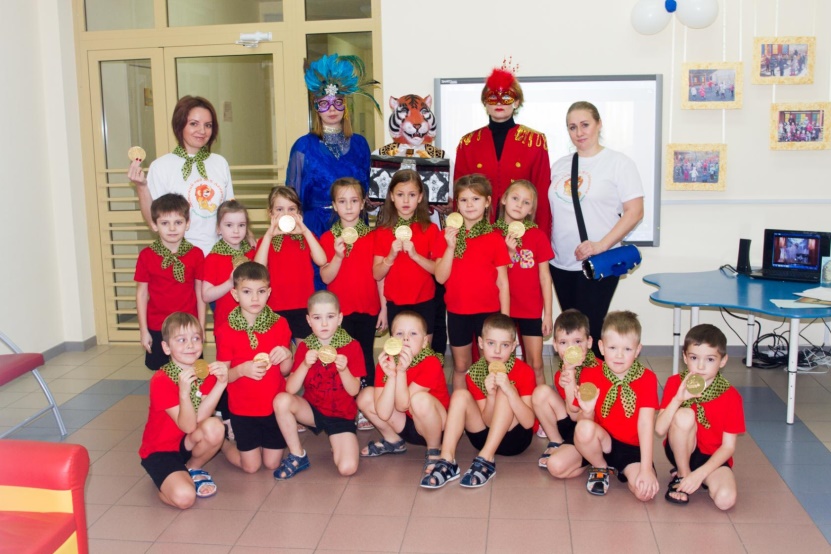 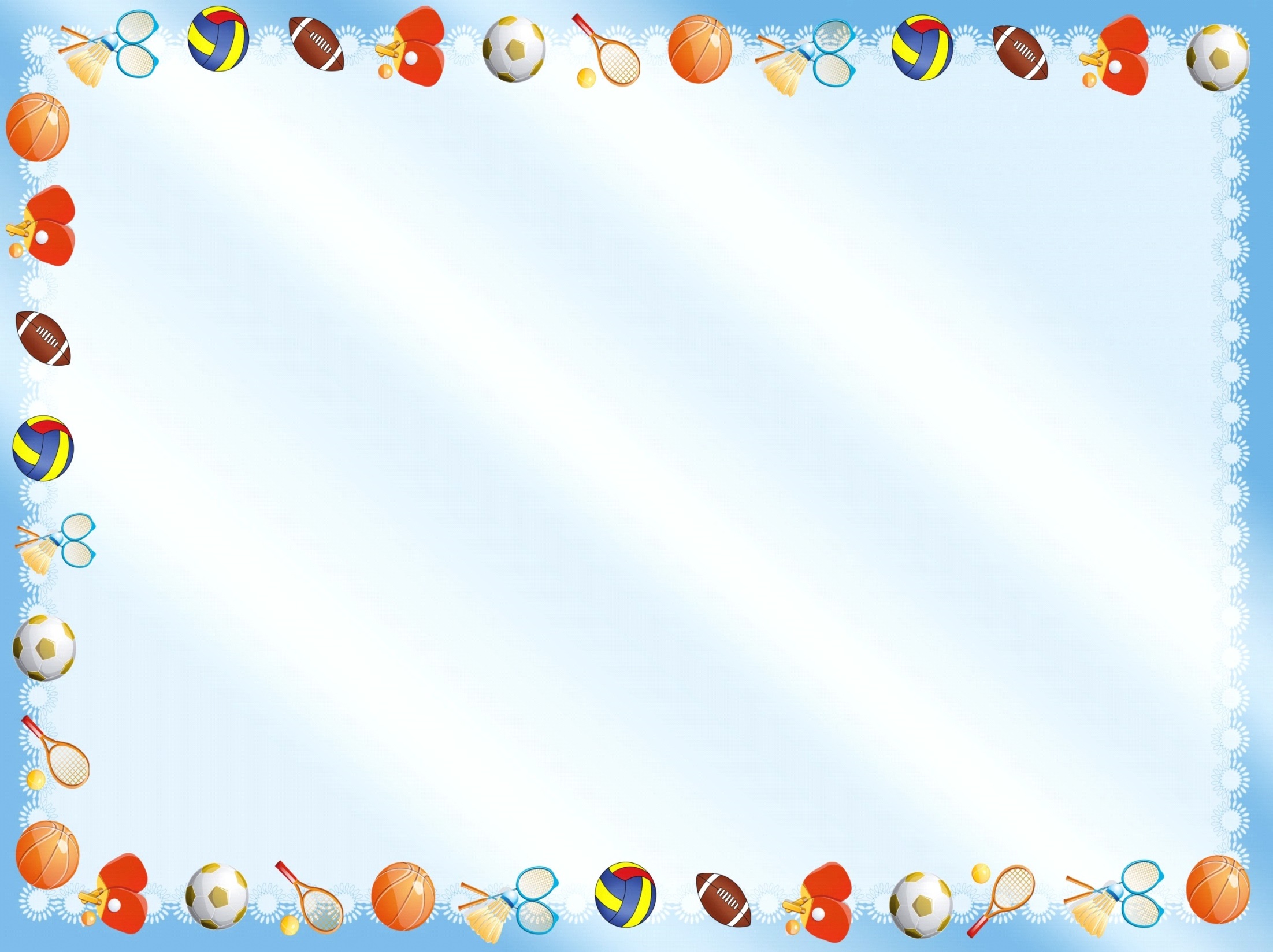 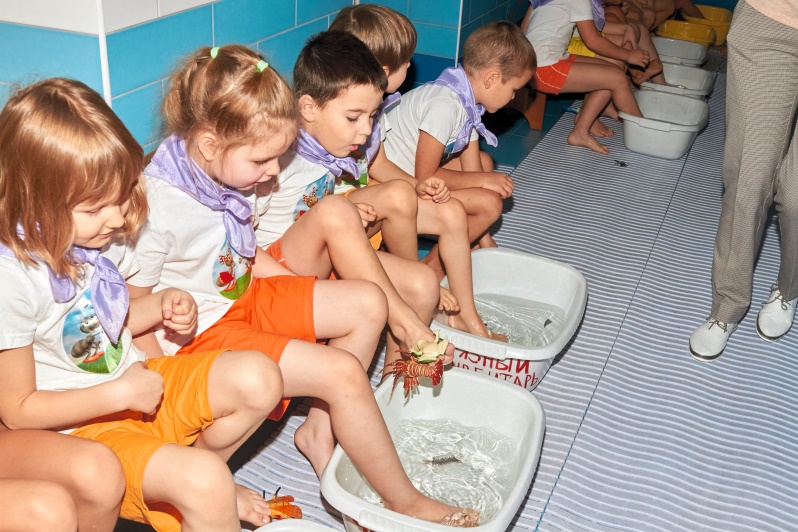 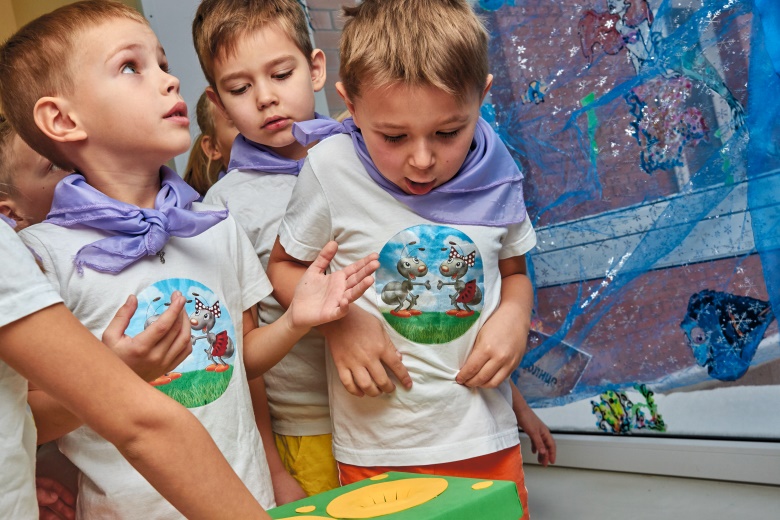 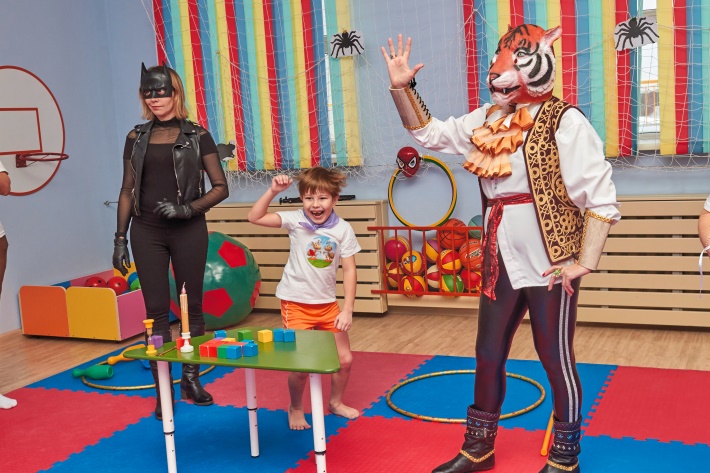 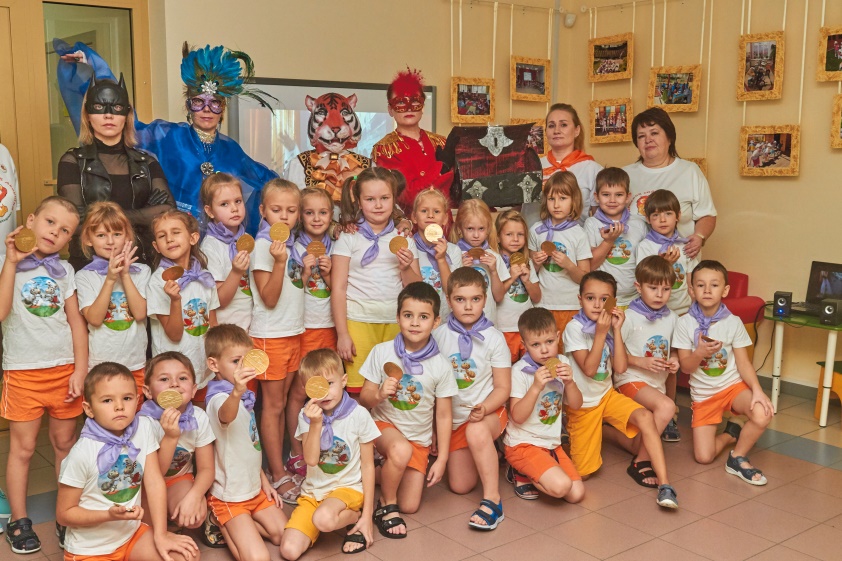 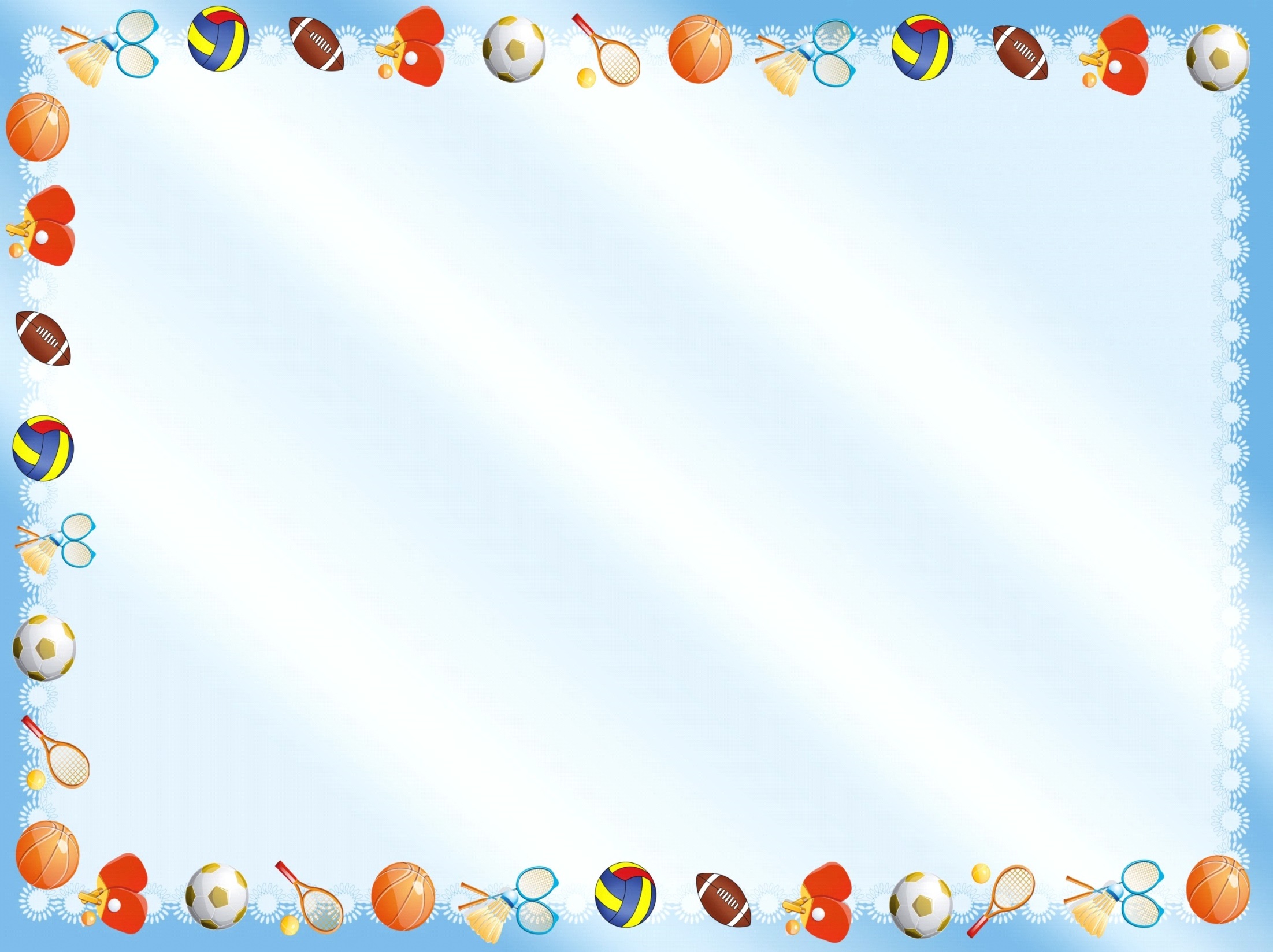 Вывод: Использование квест-технологий, прямо или косвенно ведет к формированию основ функциональной грамотности будущего школьника.
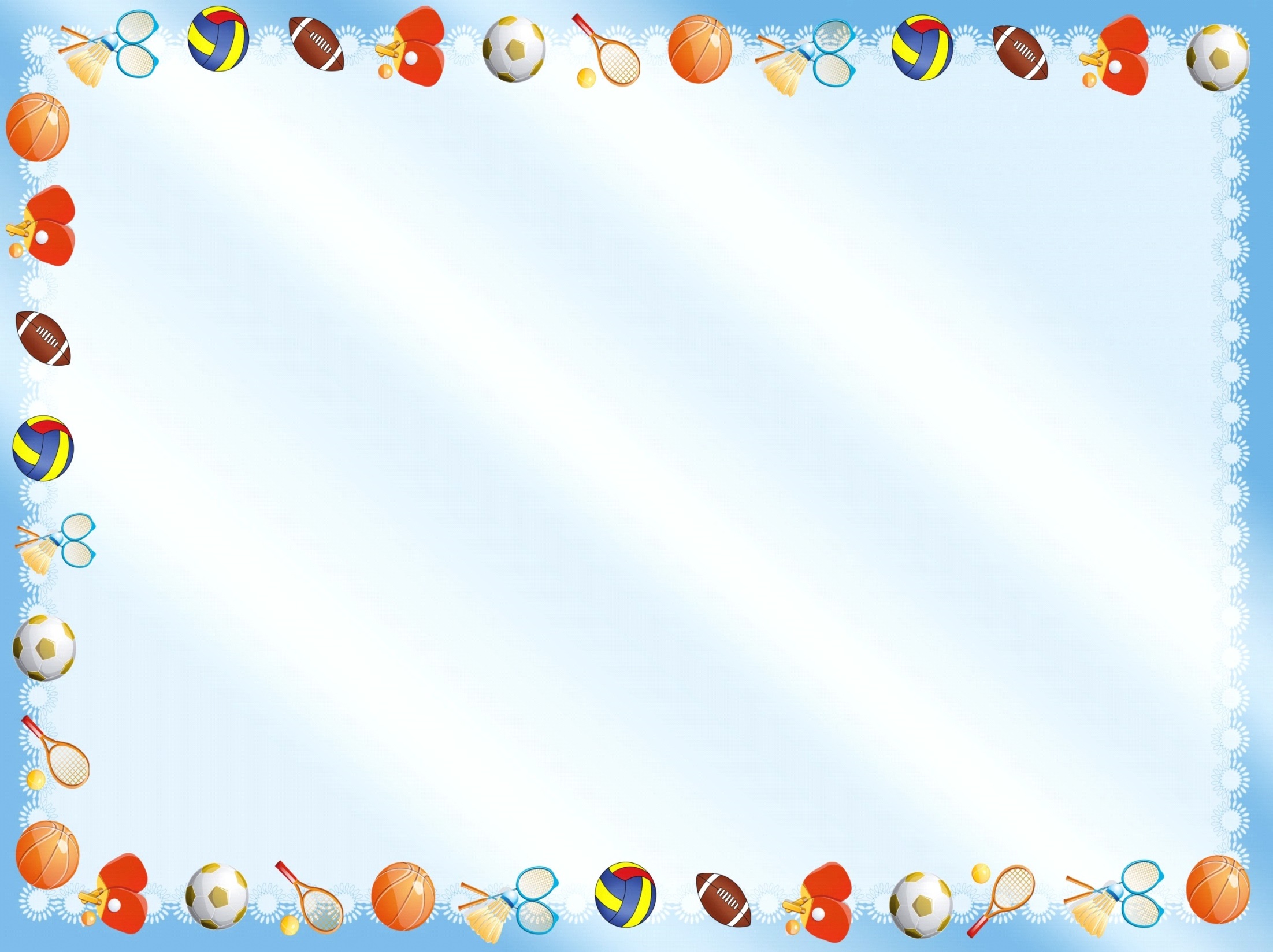 Спасибо за внимание!